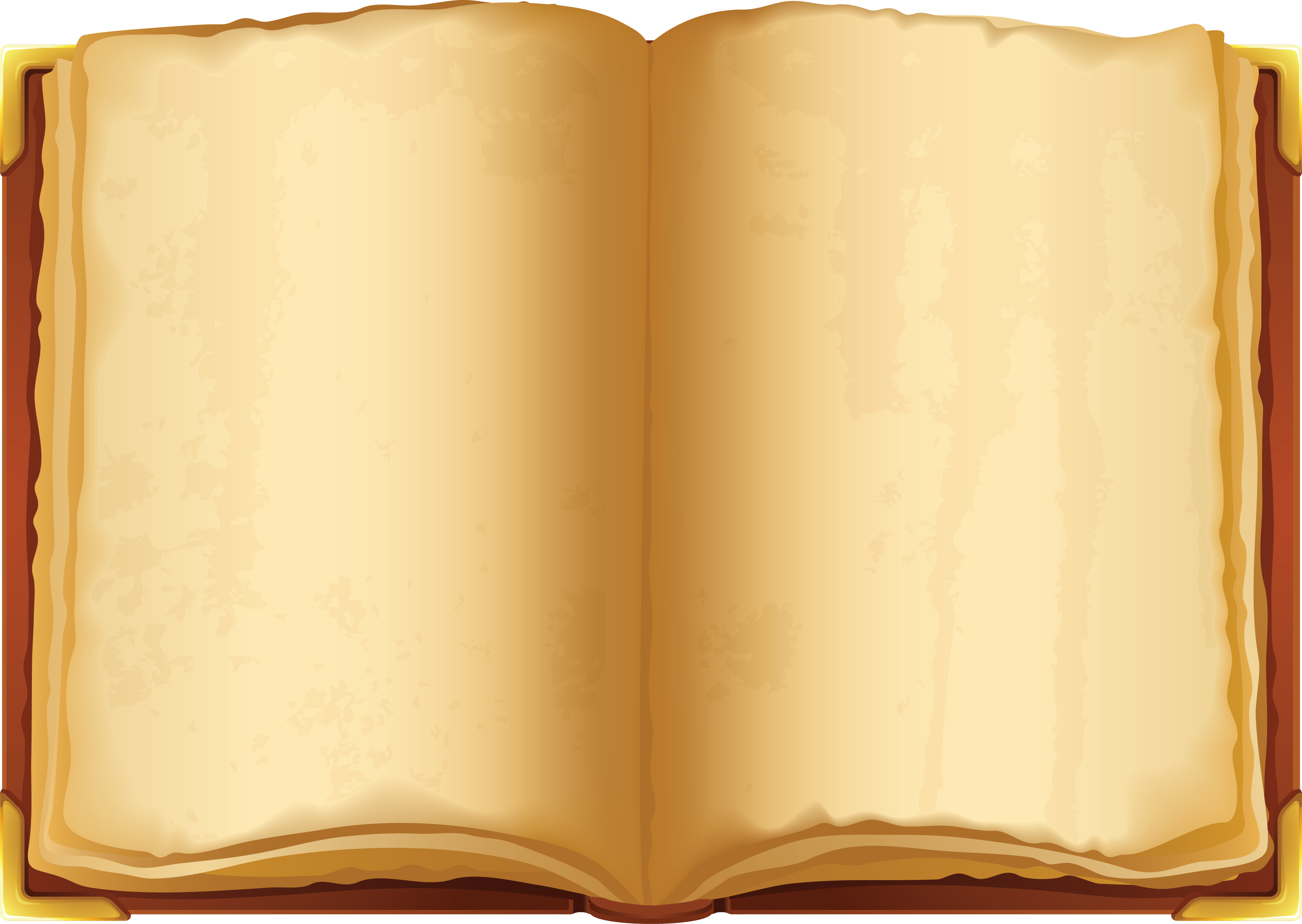 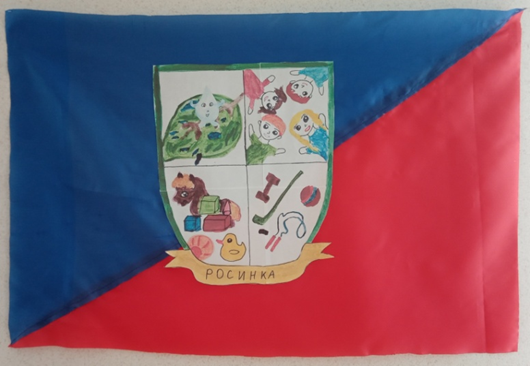 Моя педагогическая находка

«Брендирование группы»
Максимова Ольга Викторовна, воспитатель МАДОУ ЦРР д/с №19 города Ишима
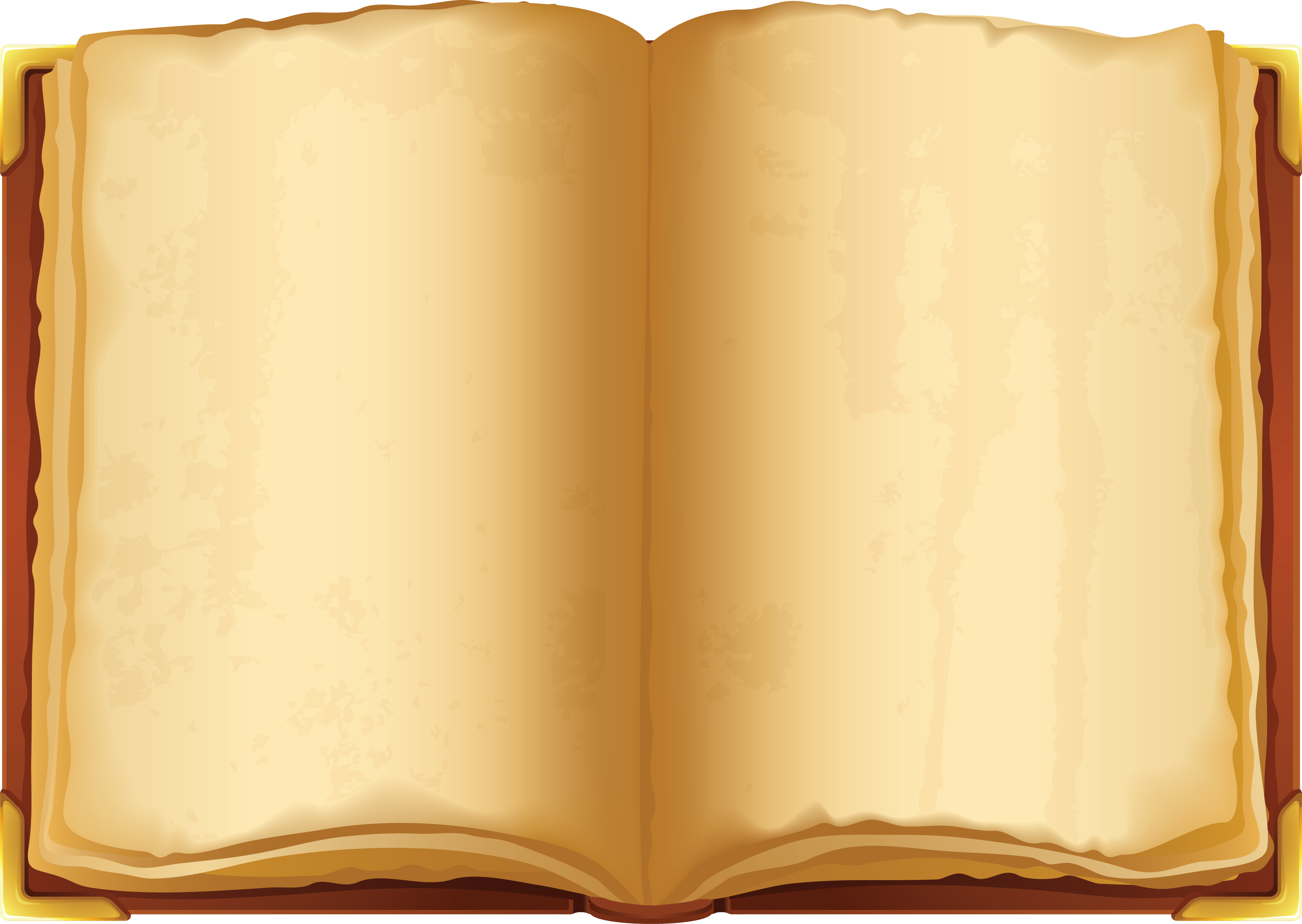 Ценностные ориентации дошкольного образования
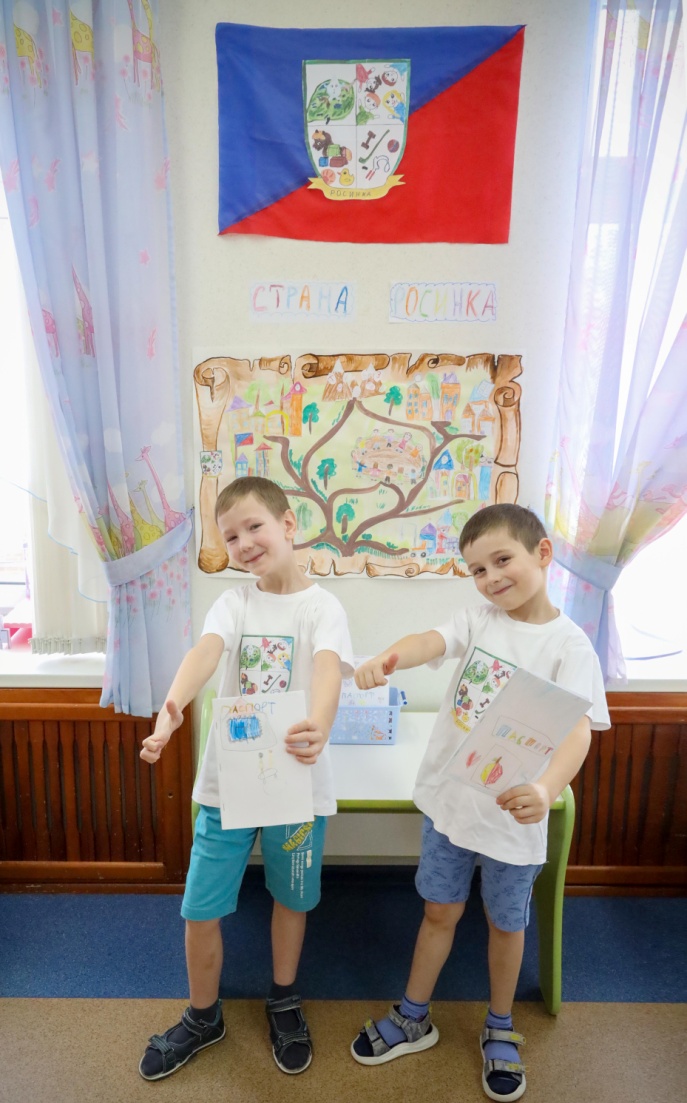 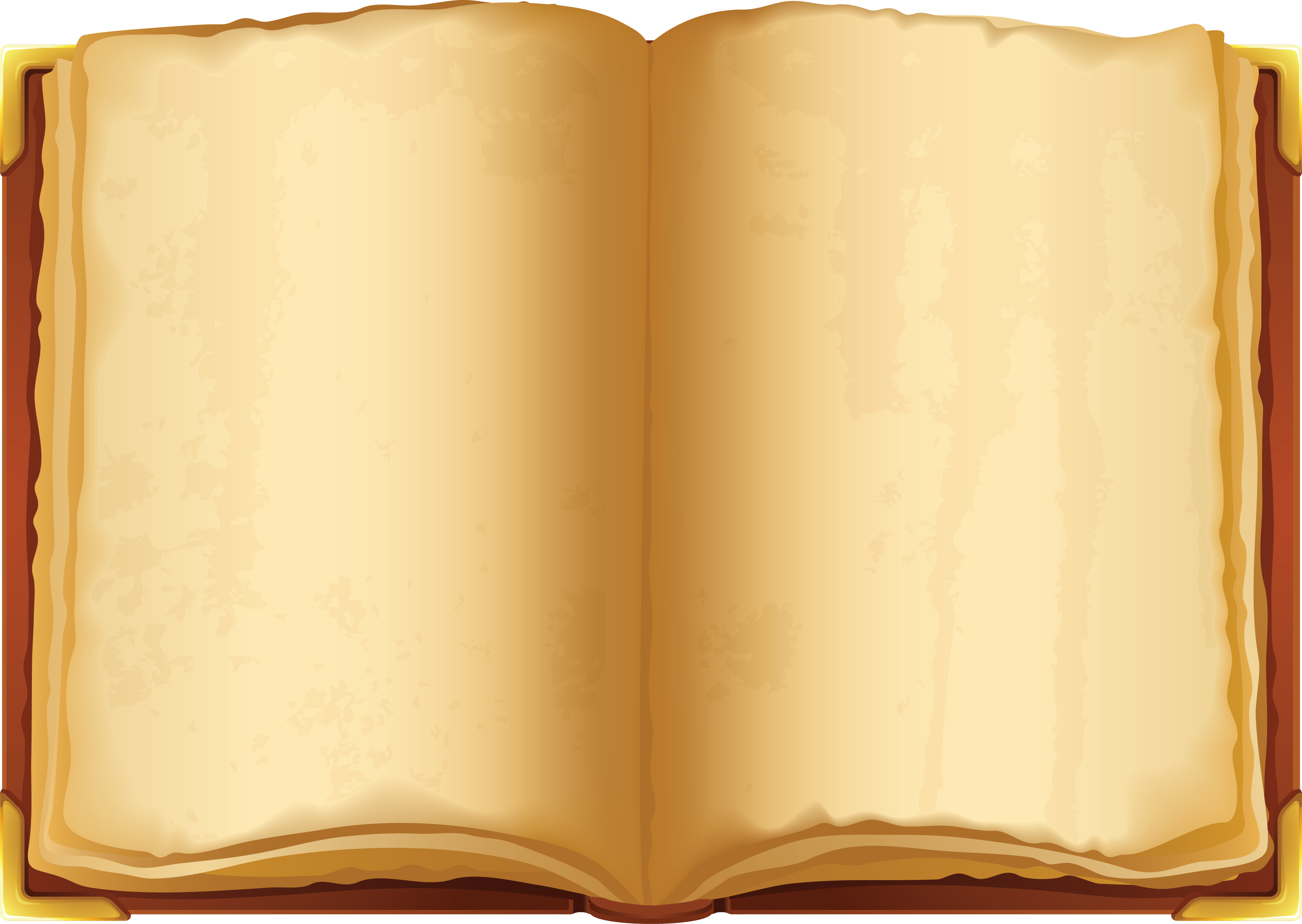 Как организовать образовательный процесс и весь период нахождения ребенка в детском саду так, чтобы он был бесспорно полезным и исключительно интересным? 

Как создать условия для развития у детей продуктивного взаимодействия в больших и малых группах, с детьми и взрослыми? 

Как создать условия для развития самостоятельности и субъективности у детей в разных видах деятельности?
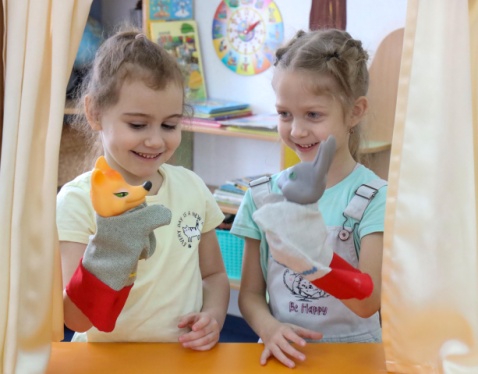 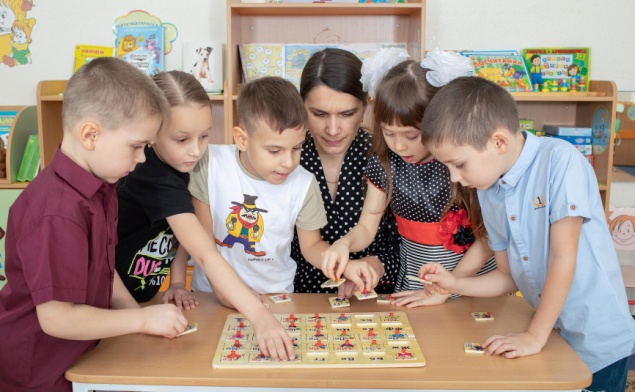 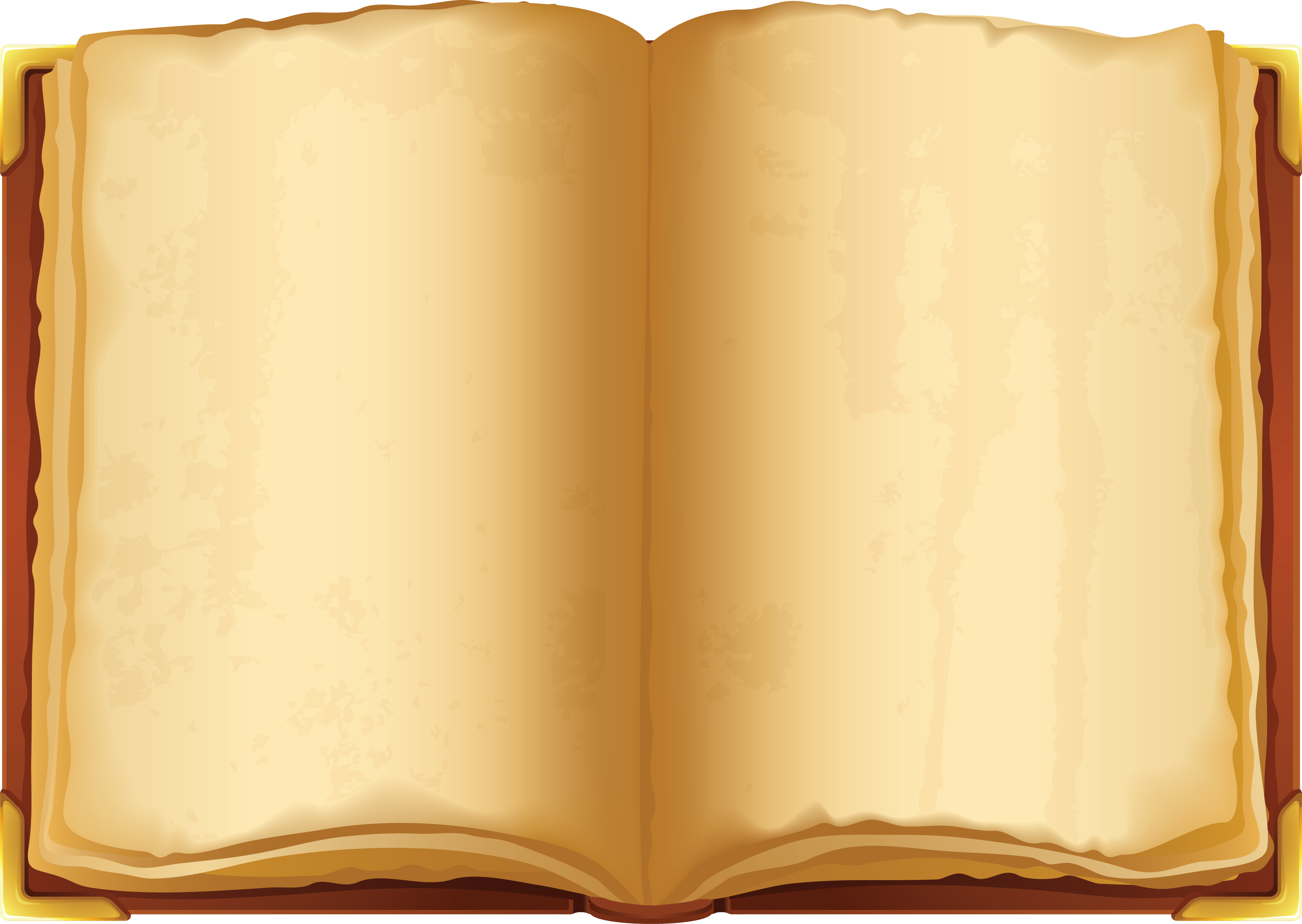 Эл РАЙС
(14.11.1926 г. – 07.10.2022г.)
Американский маркетолог, писатель и автор термина «позиционирования». Книги, написанные им, несколько раз попадали в список бестселлеров по версии журнала Businessweek. Одна из известных его работ, «22 закона создания бренда», вышла на русском языке ещё в прошлом десятилетии.
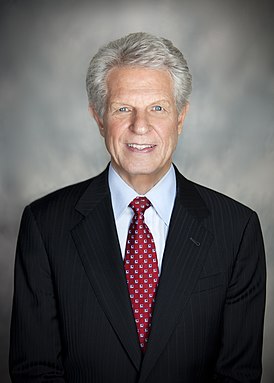 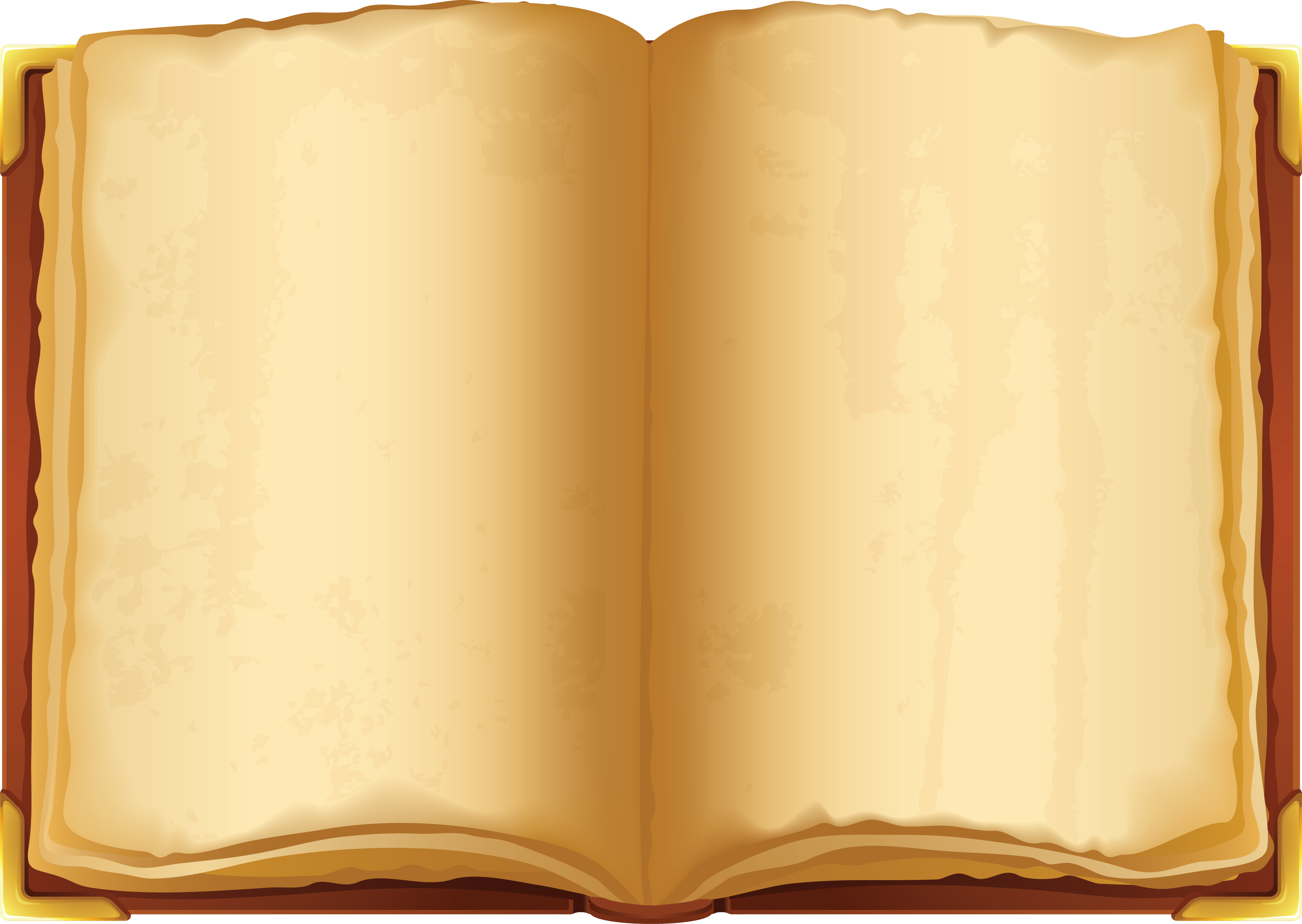 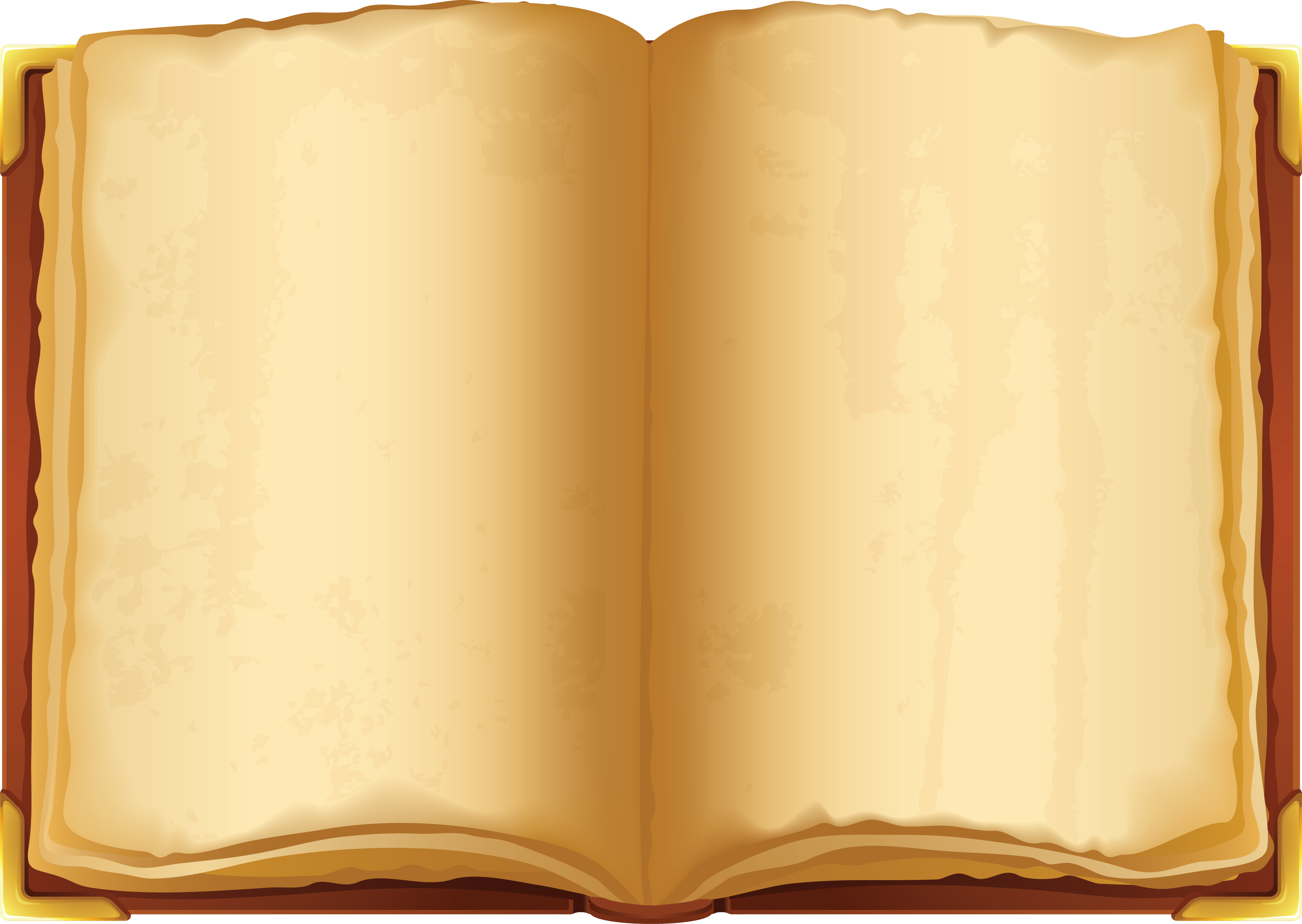 СОЦИАЛЬНЫЙ ОПРОС
«Ребенок в детском саду – хозяин или гость?».
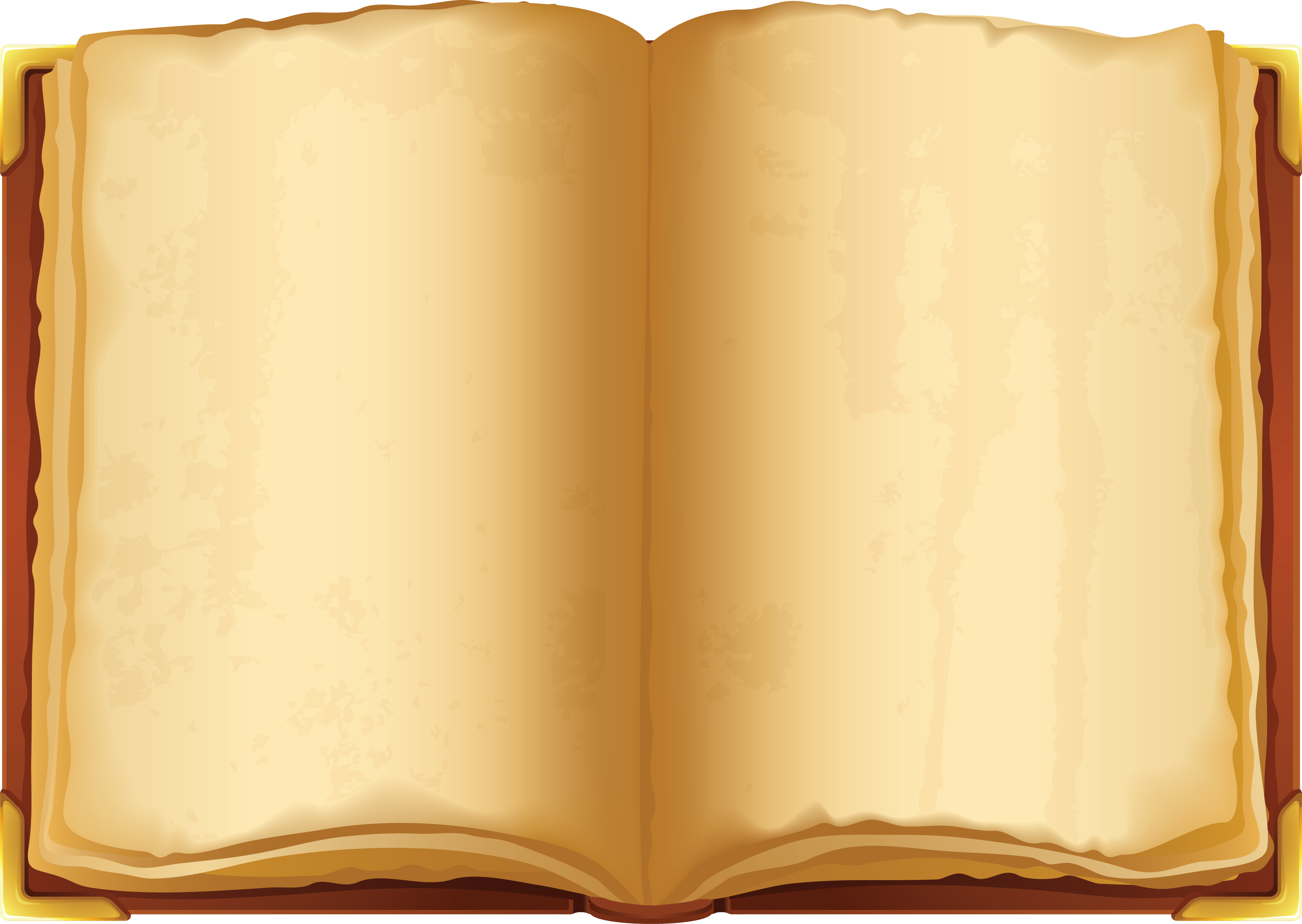 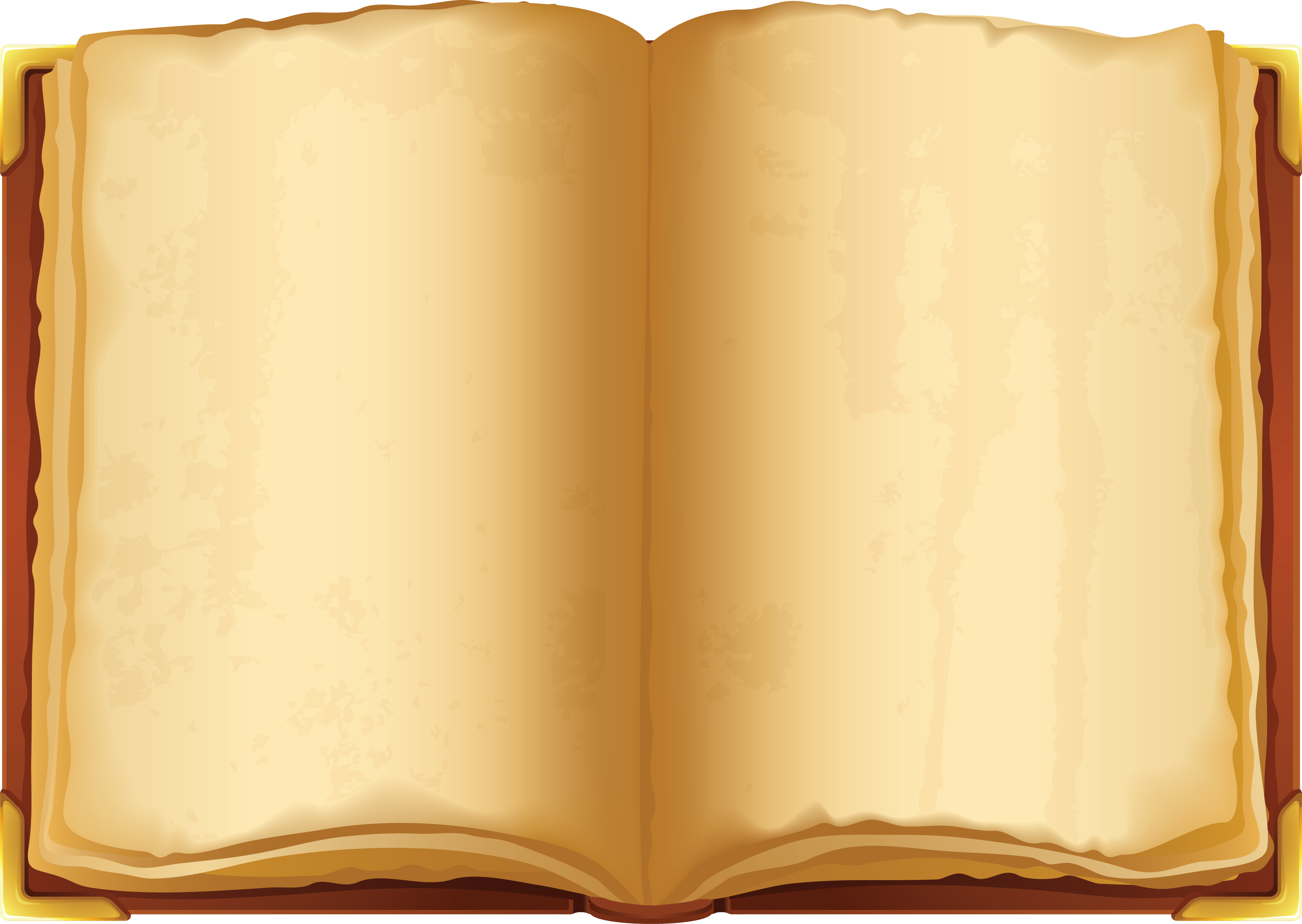 ЦЕННОСТИ И СИМВОЛЫ
НАШИ ПРАВИЛА
КОНСТИТУЦИЯ
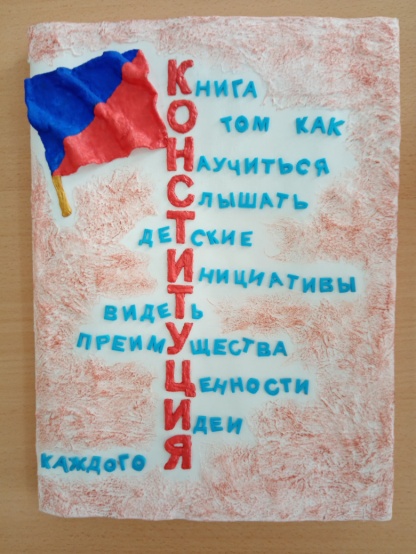 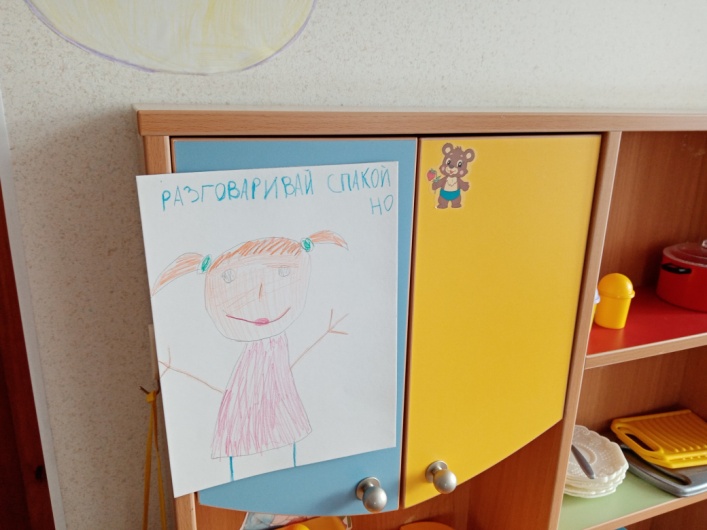 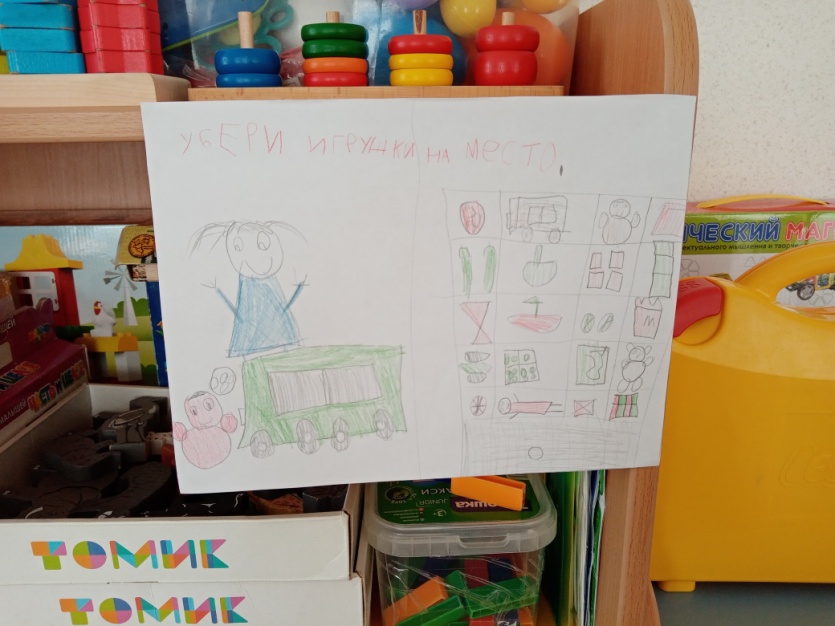 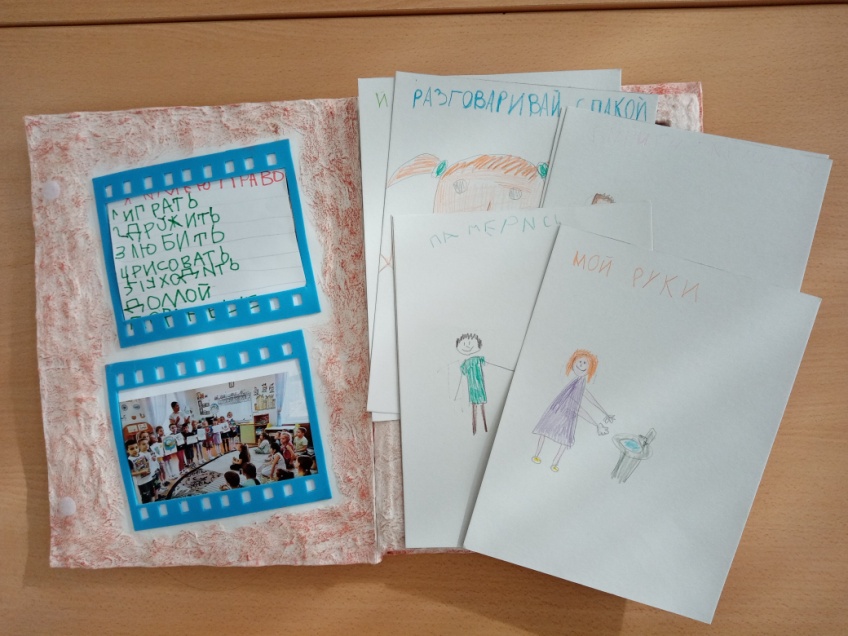 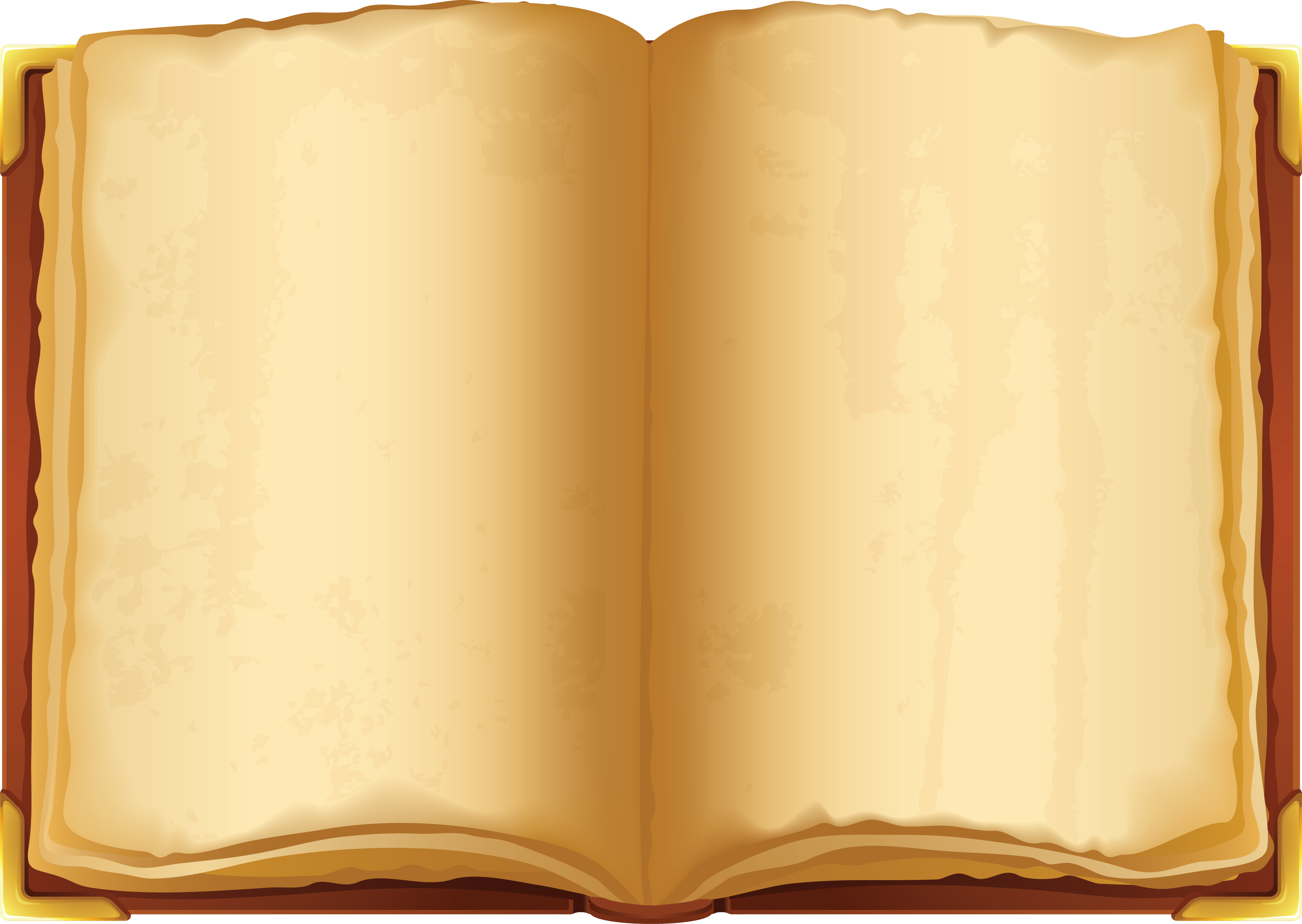 ЦЕННОСТИ И СИМВОЛЫ
«Ошибаться не страшно…»
«Ты можешь сам, но вместе мы сила…»
 «В тебе все прекрасно...»
«Твое мнение всем интересно…»
«Смелее, ты всё сможешь сам!»
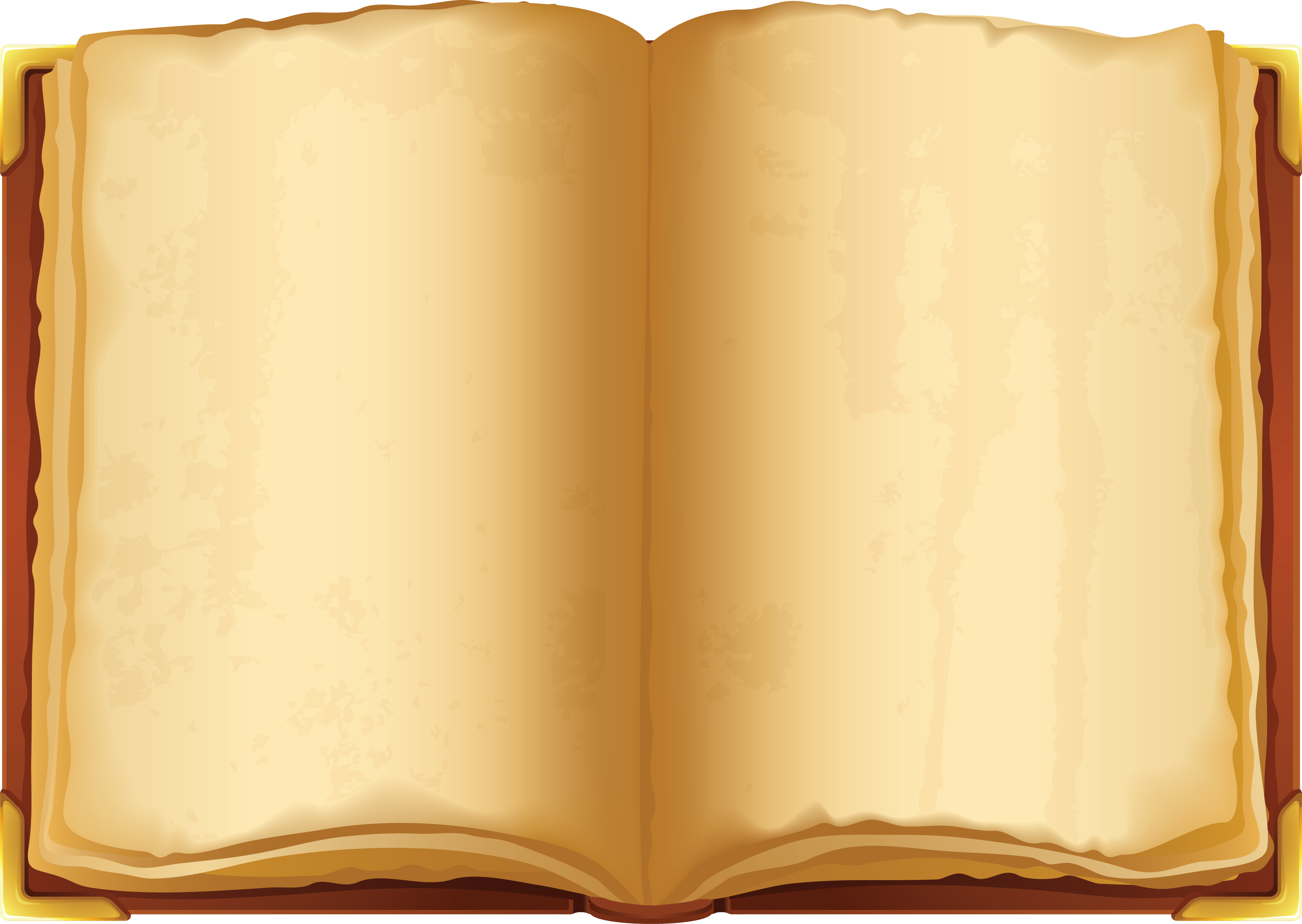 ЦЕННОСТИ И СИМВОЛЫ
ГЕРБ
ФЛАГ
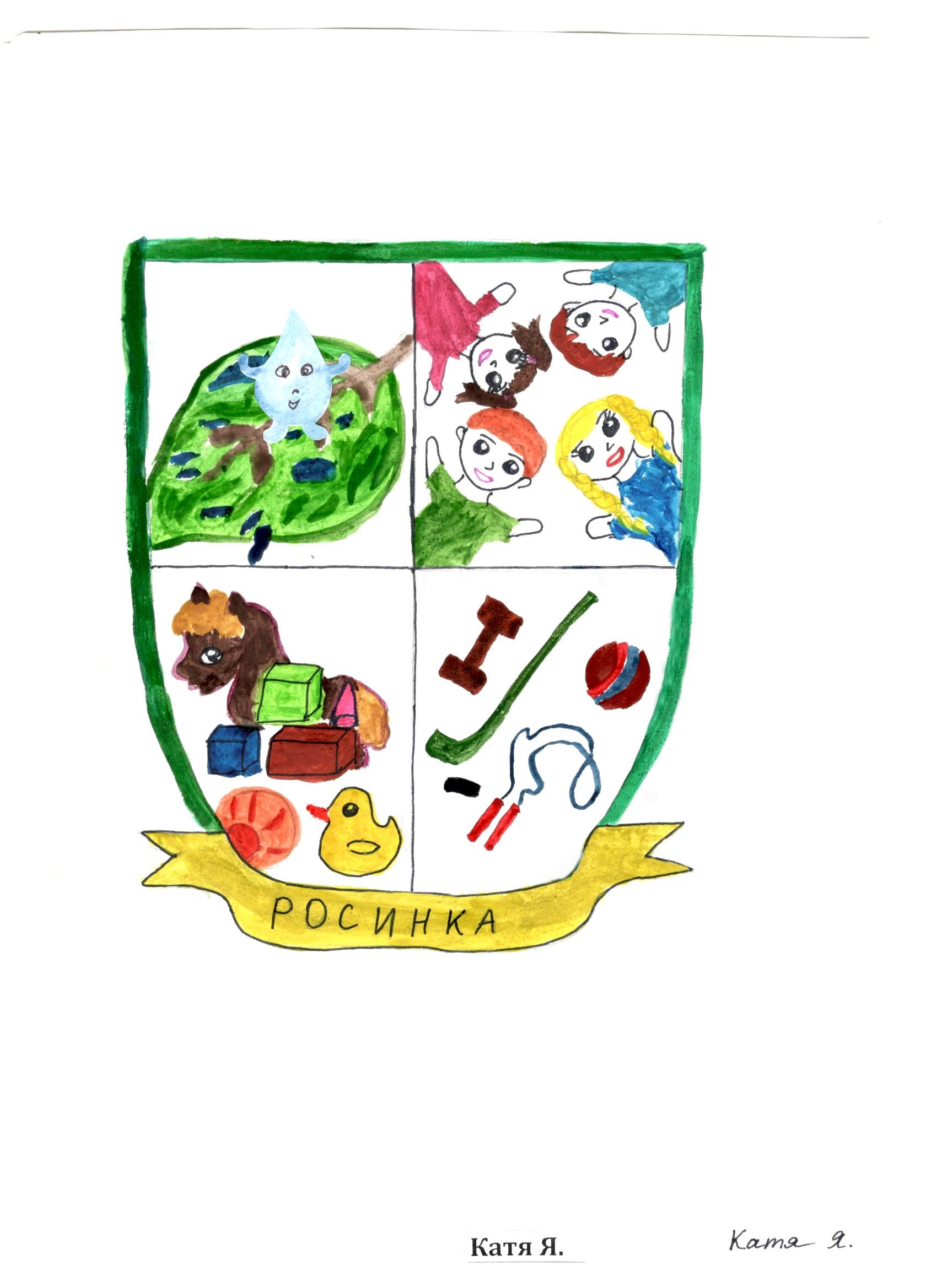 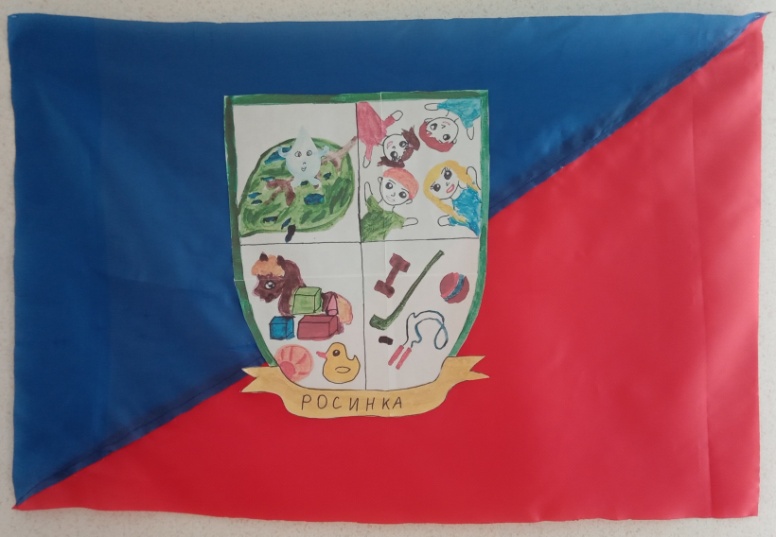 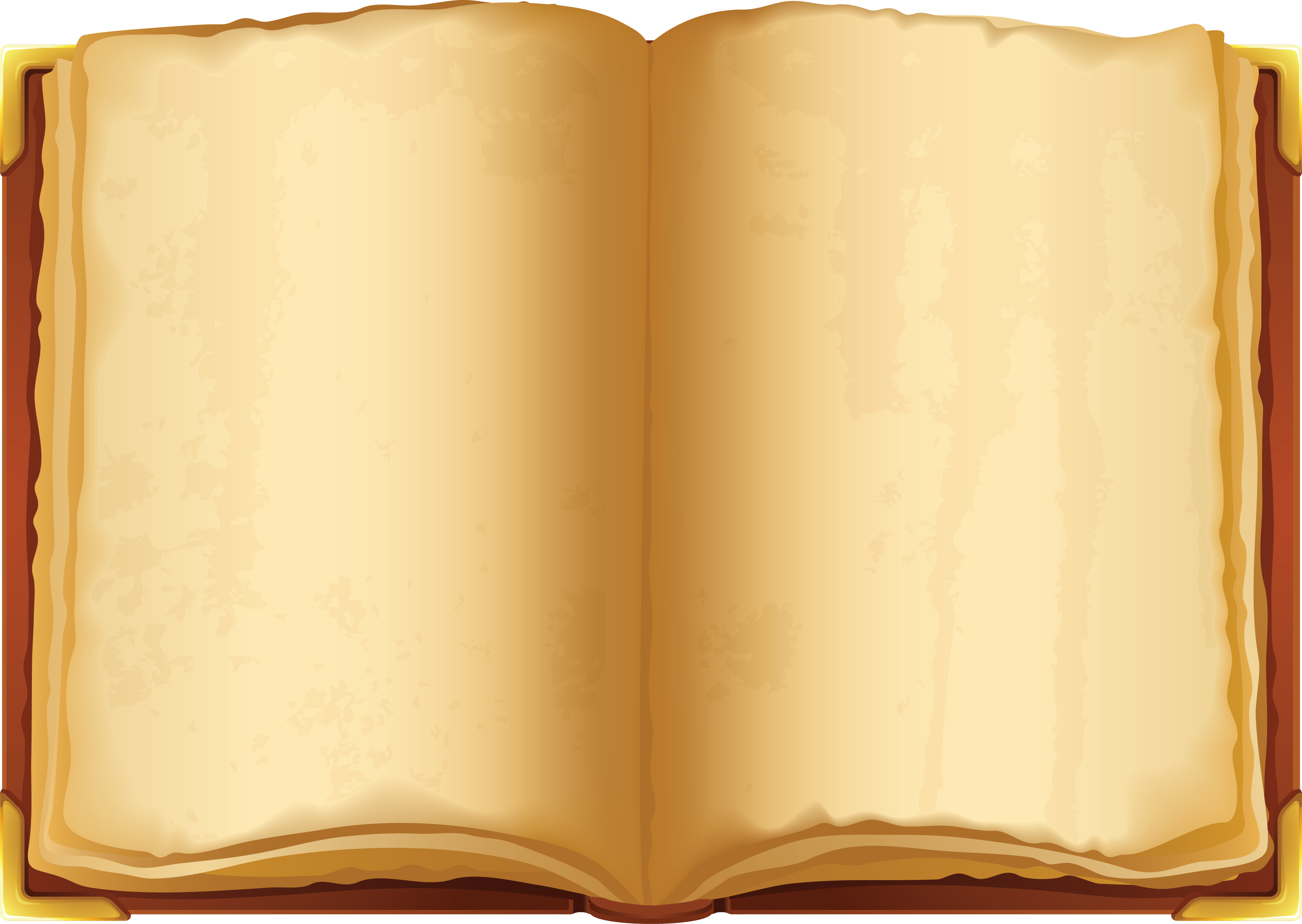 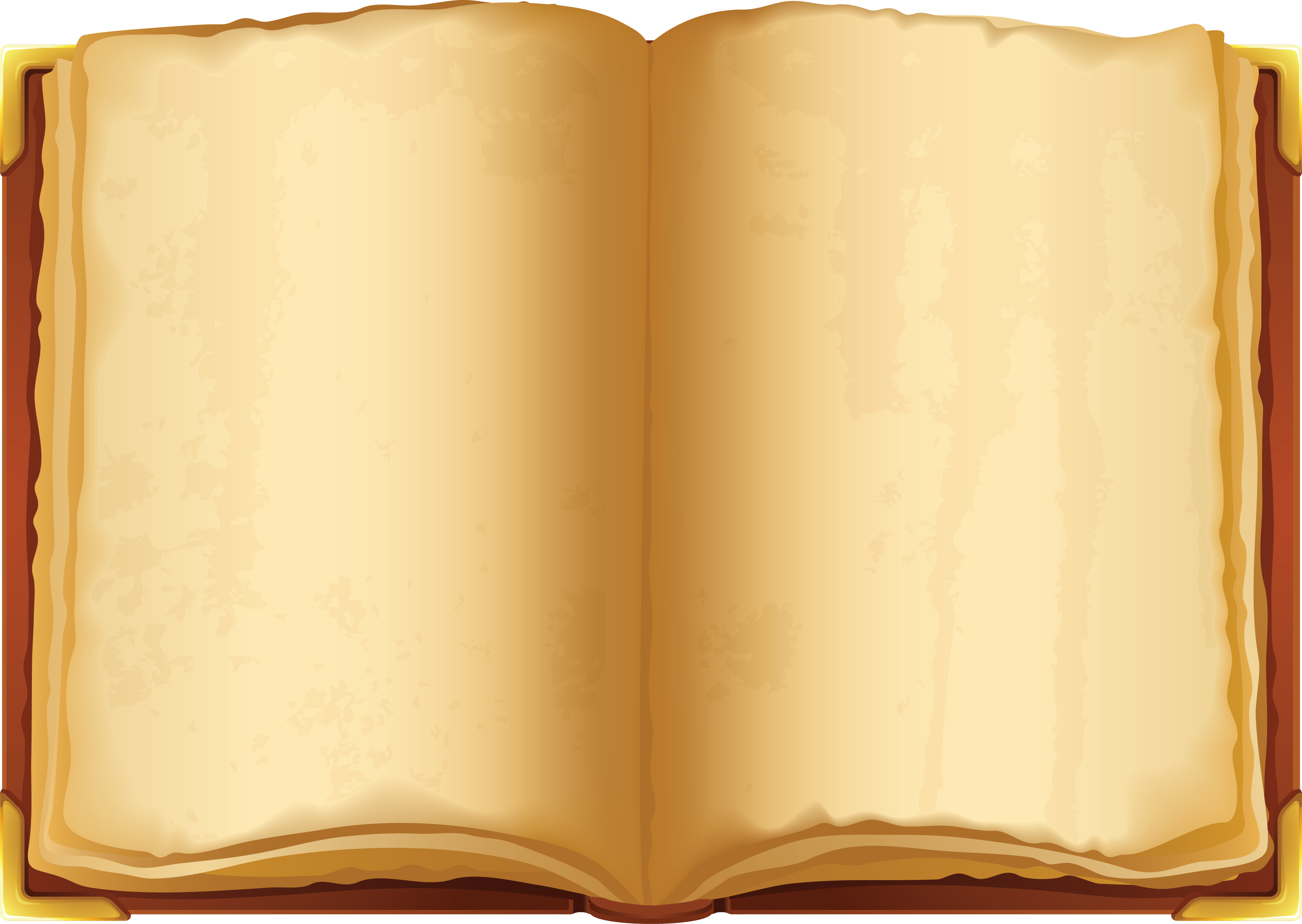 ТРАДИЦИИ И РИТУАЛЫ
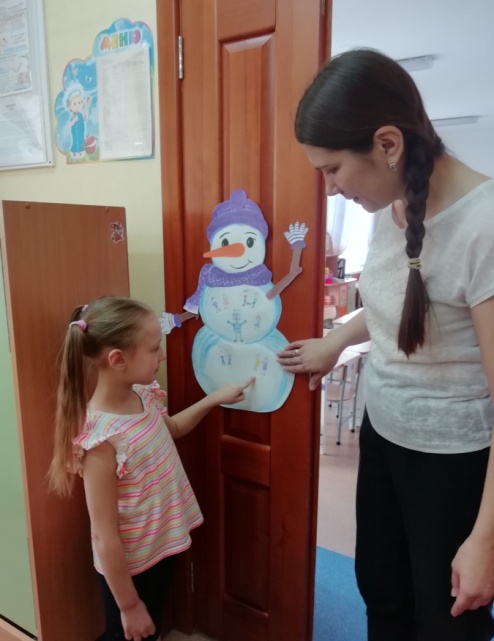 УТРЕННЕЕ ПРИВЕТСТВИЕ
ПОЗДРАВЛЕНИЯ С ДНЁМ РОЖДЕНИЯ
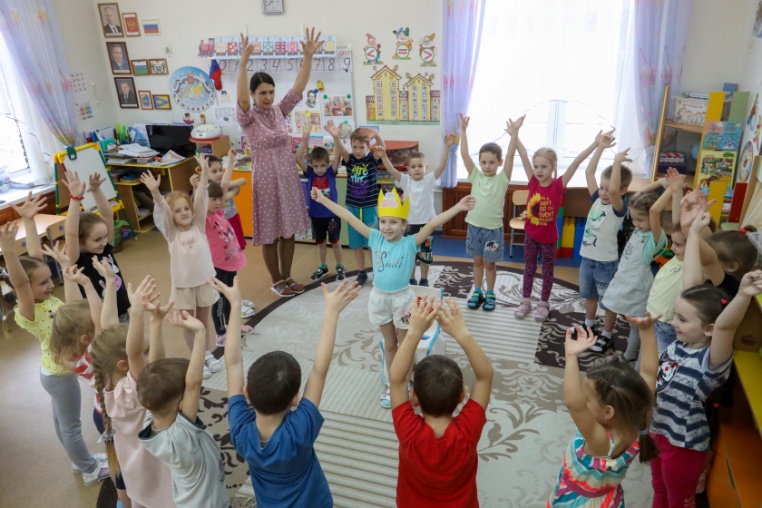 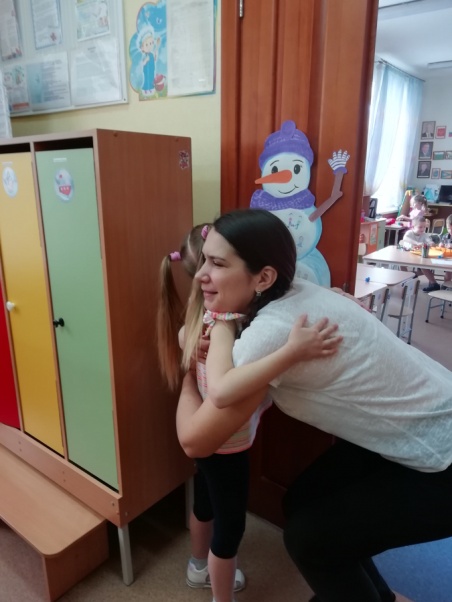 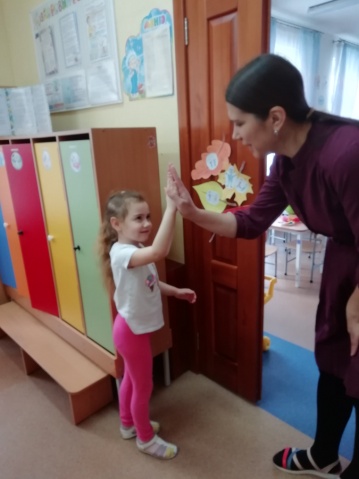 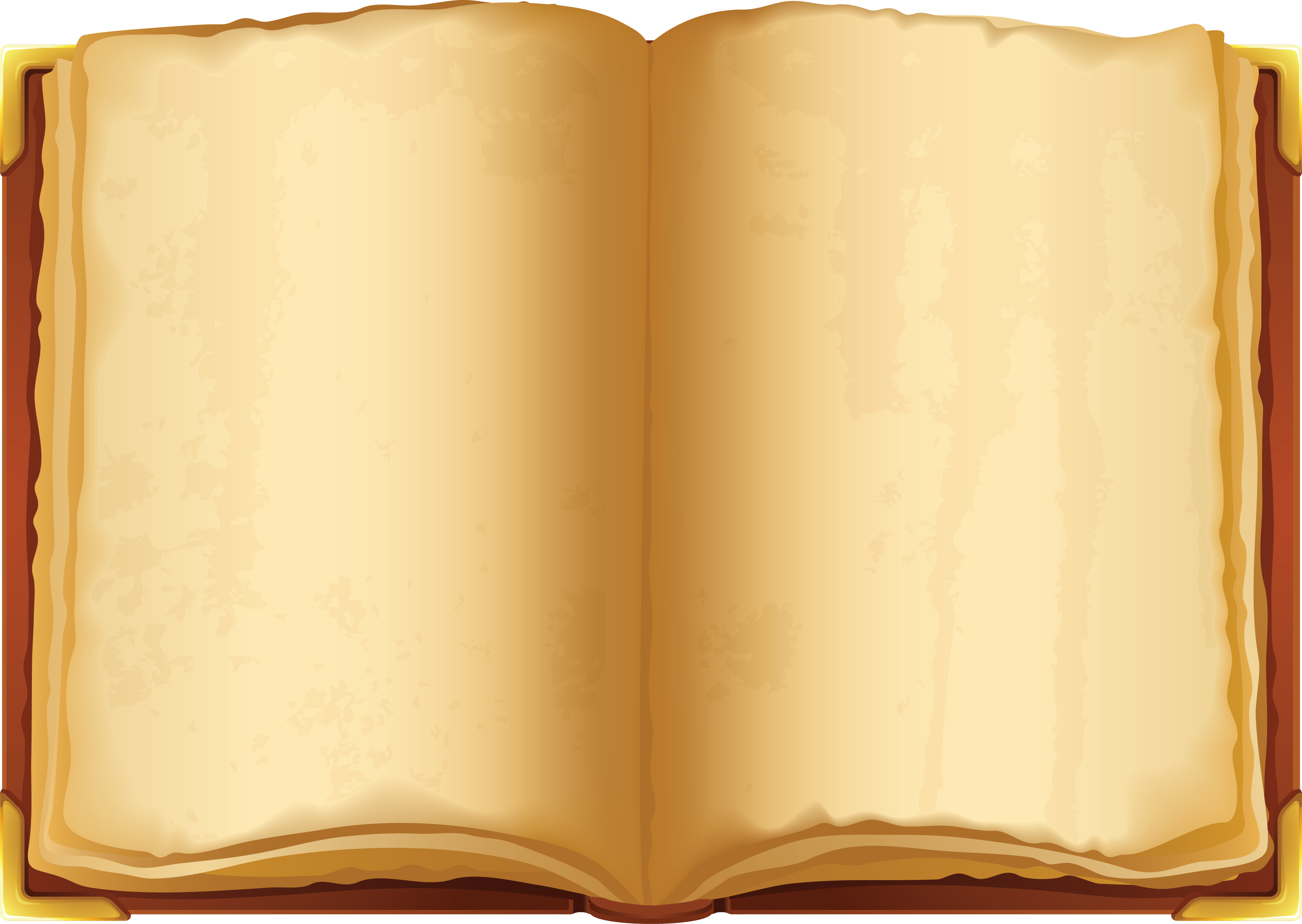 ТРАДИЦИИ И РИТУАЛЫ
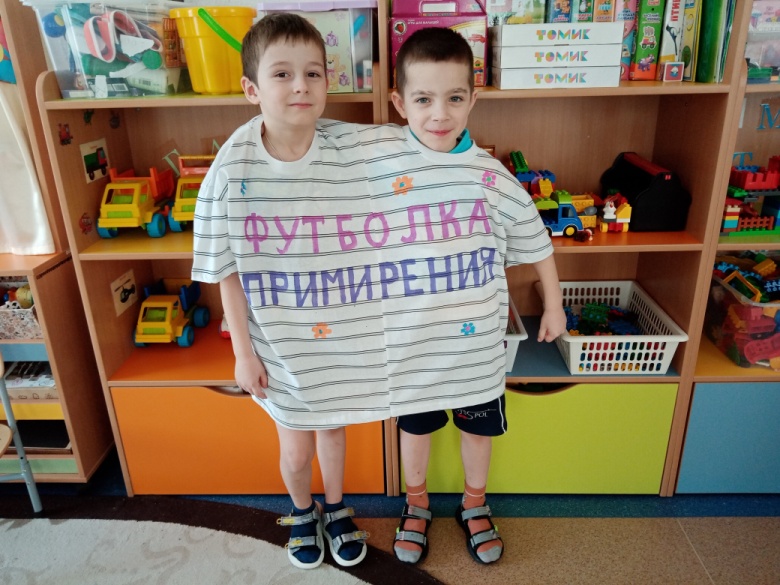 СПОСОБЫ ПРИМИРЕНИЯ
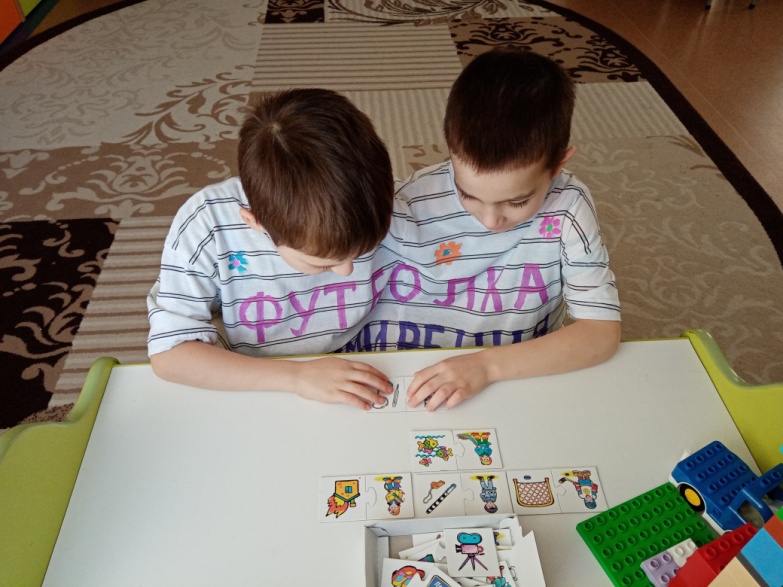 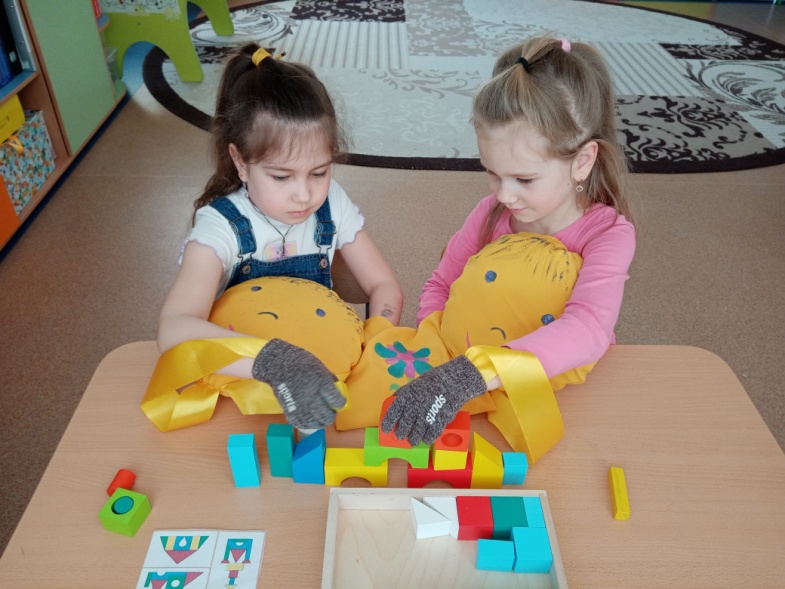 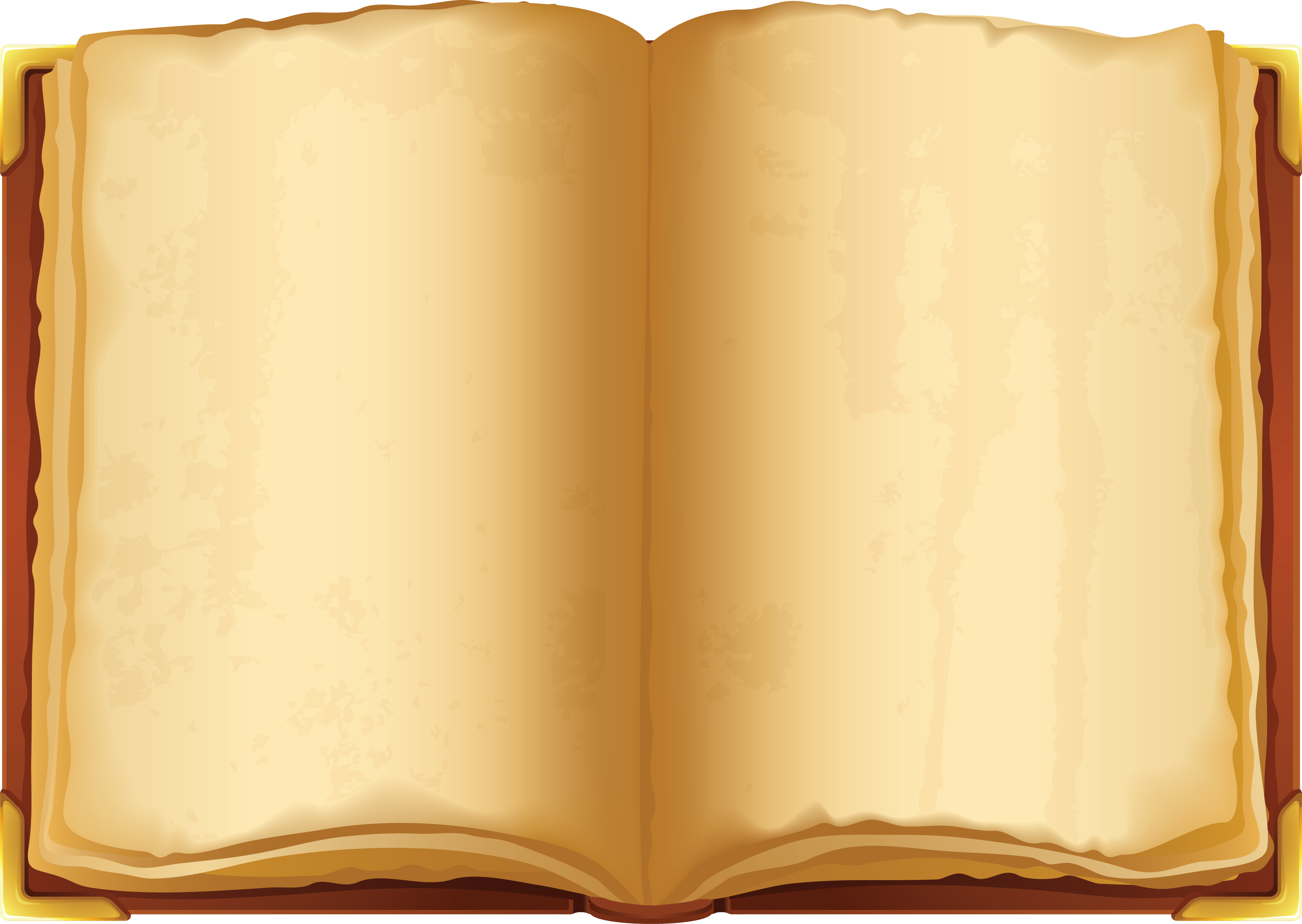 ТРАДИЦИИ И РИТУАЛЫ
«КНИГА ЖАЛОБ»
«ГИРЛЯНДА
 БЛАГОДАРНОСТЕЙ»
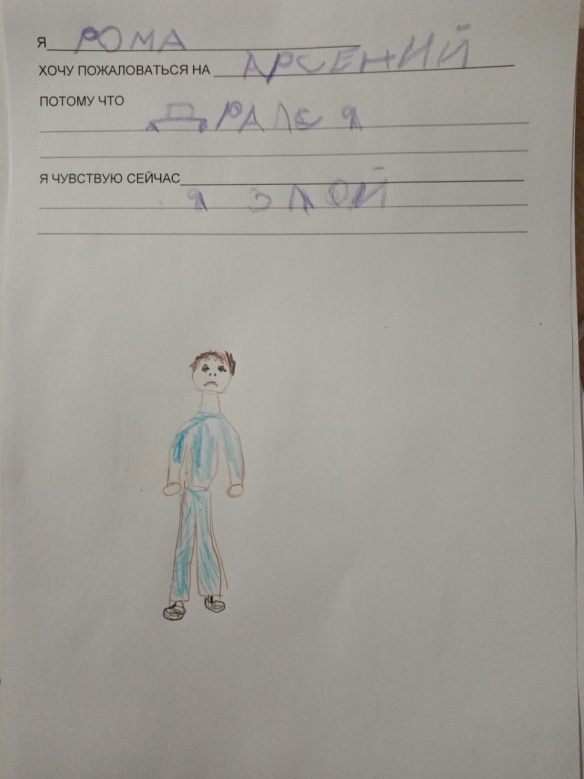 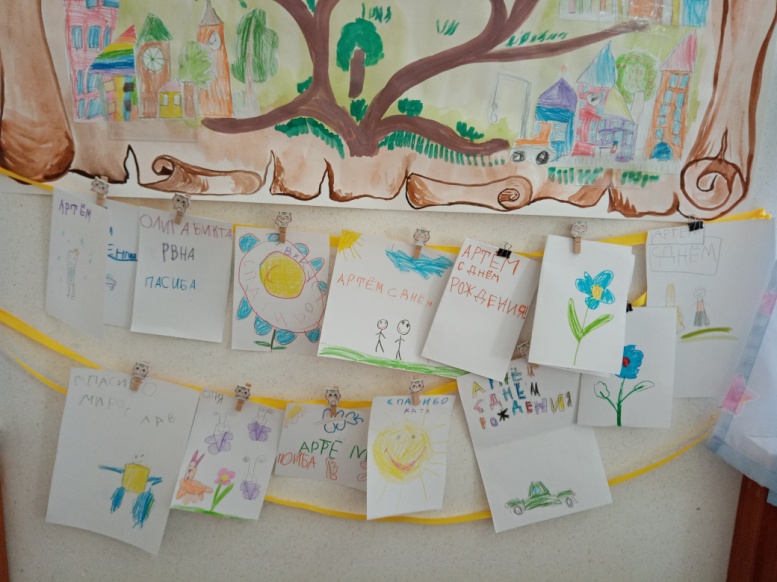 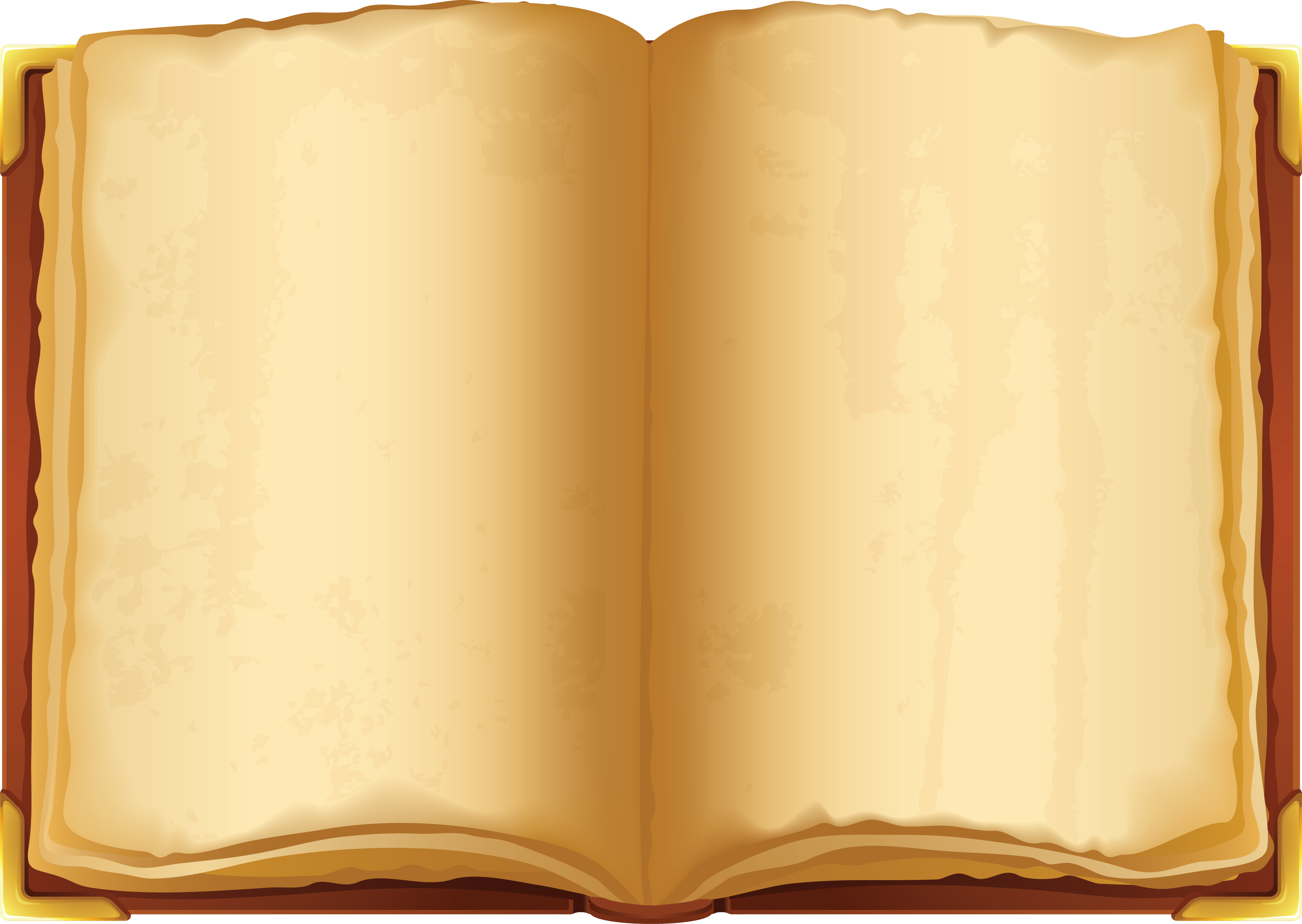 ТРАДИЦИИ И РИТУАЛЫ
«А ТАК ЛИ ЭТО …?»
ДЕТСКОЕ ГОЛОСОВАНИЕ
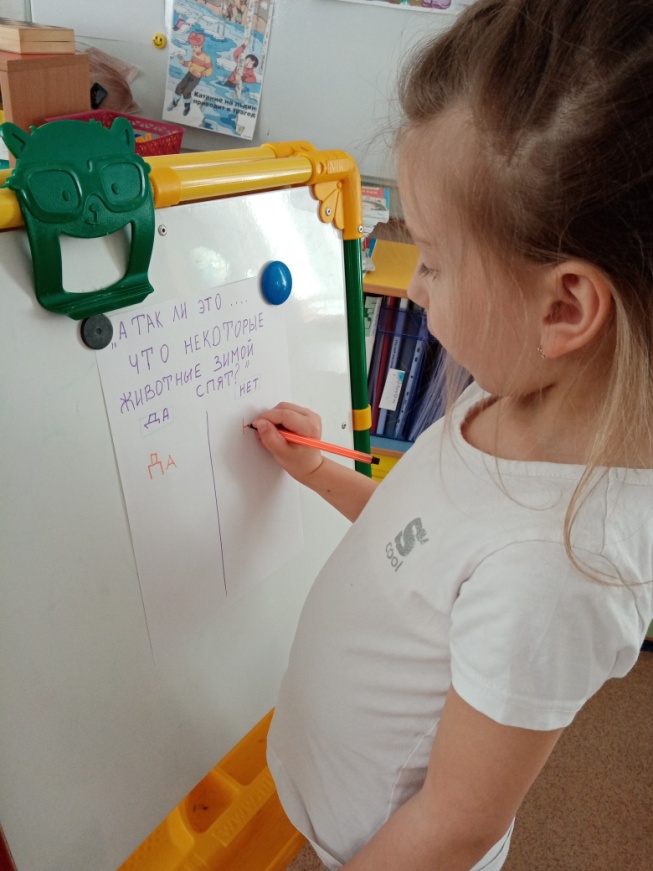 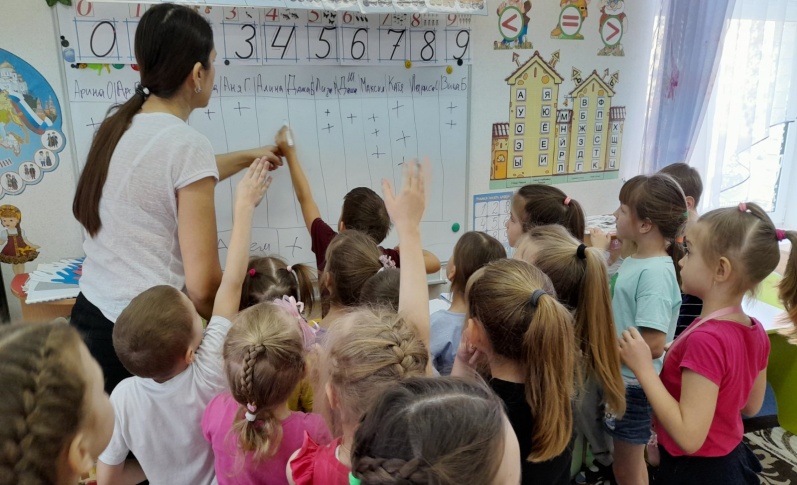 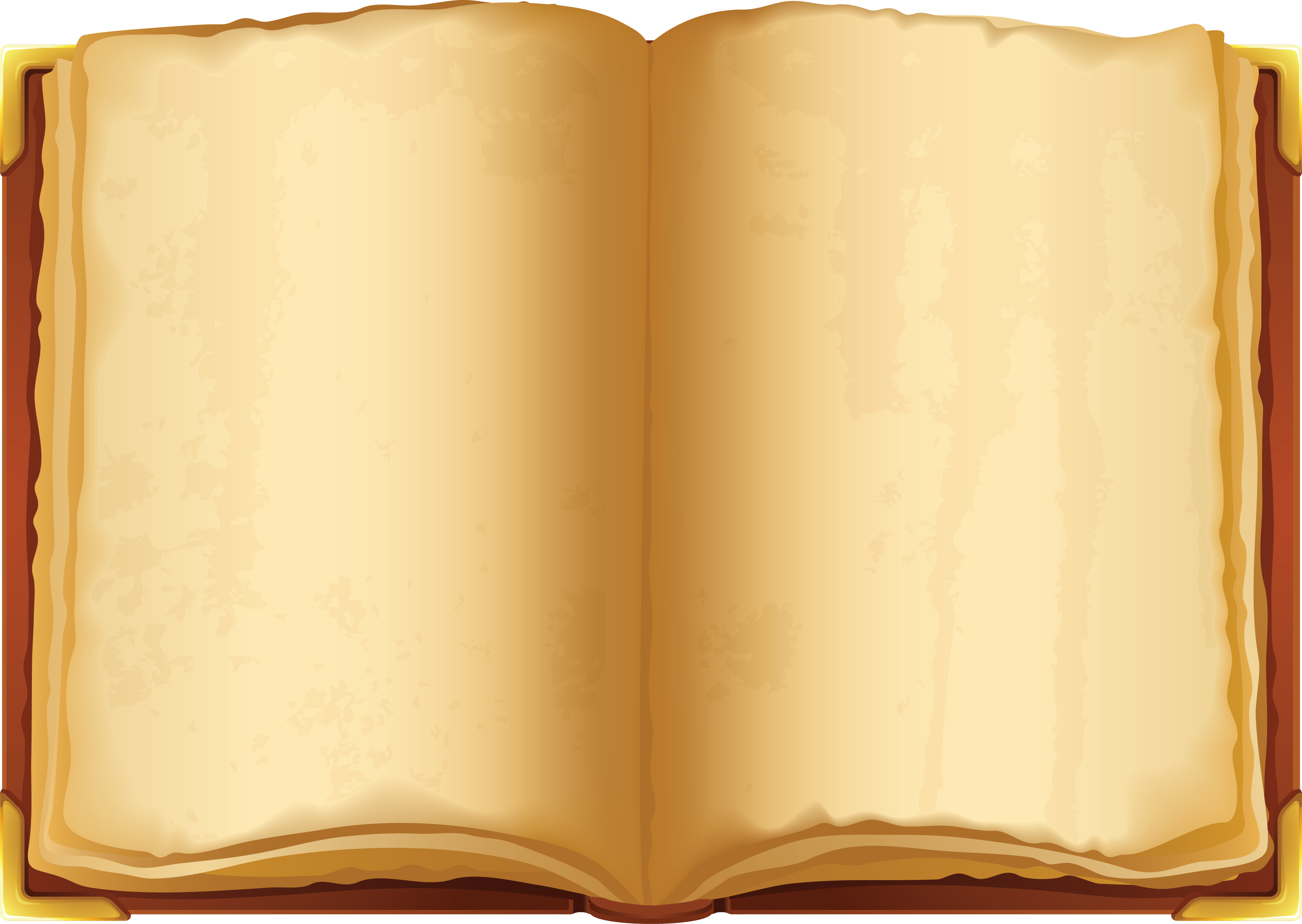 ТРАДИЦИИ И РИТУАЛЫ
«ВЕЧЕРНЕЕ СОБРАНИЕ»
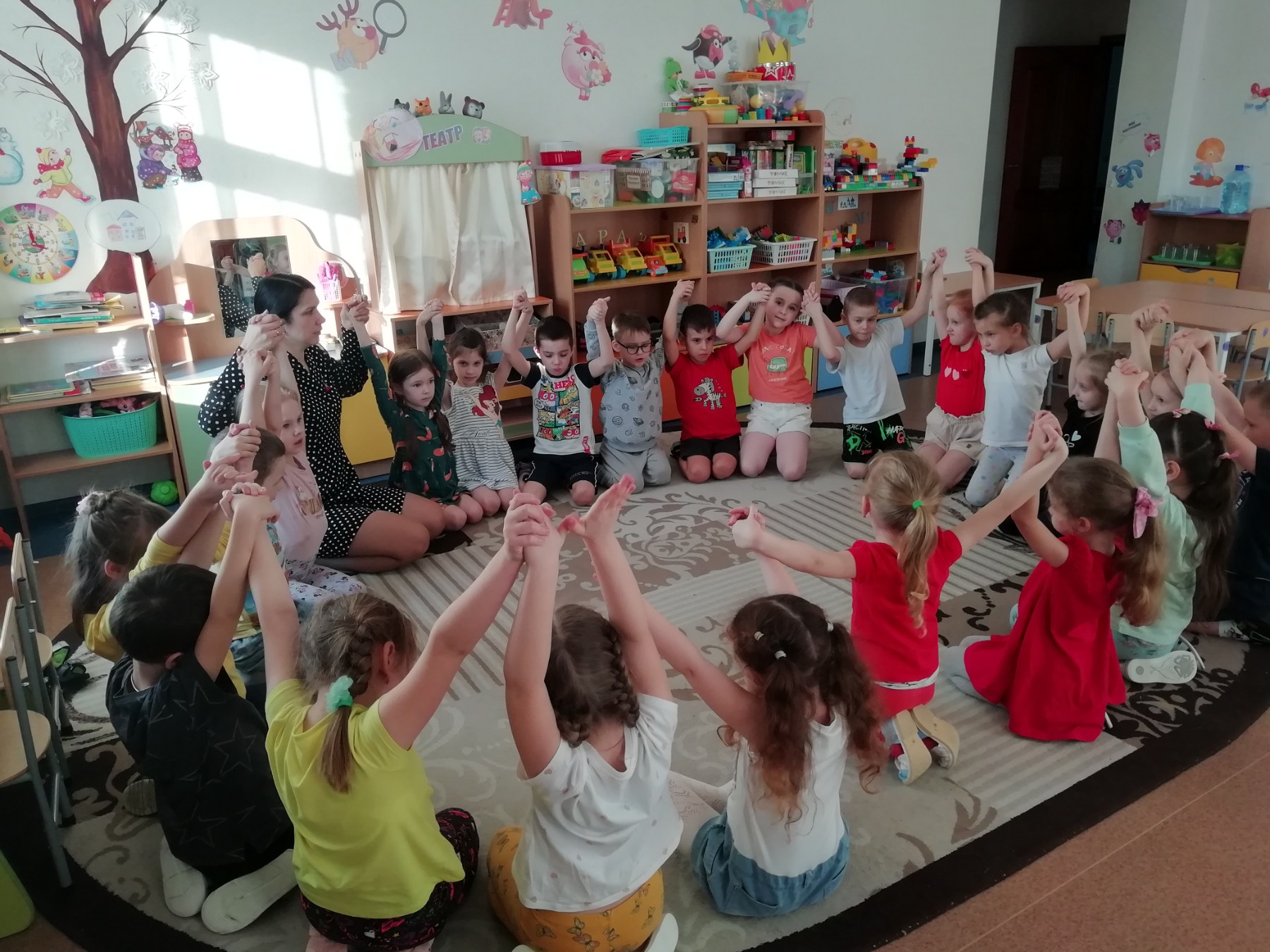 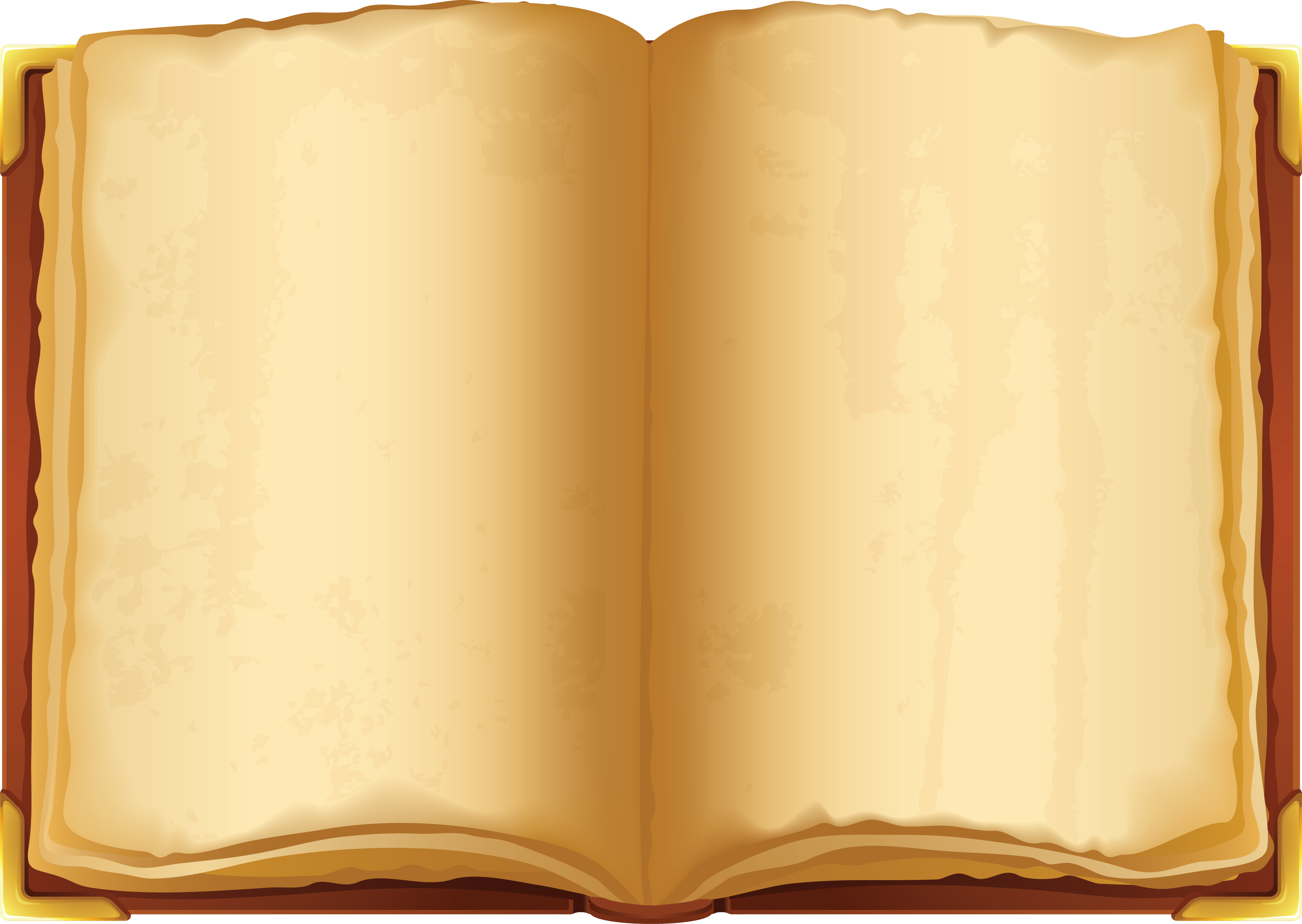 ТРАДИЦИИ И РИТУАЛЫ
СИМВОЛ «ЛАДОШКА»
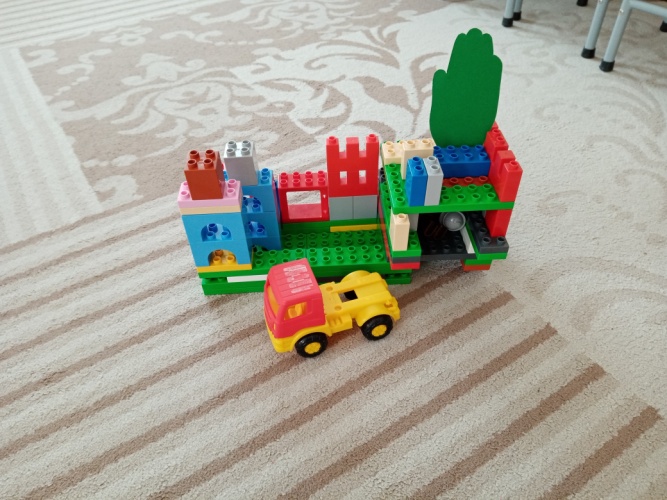 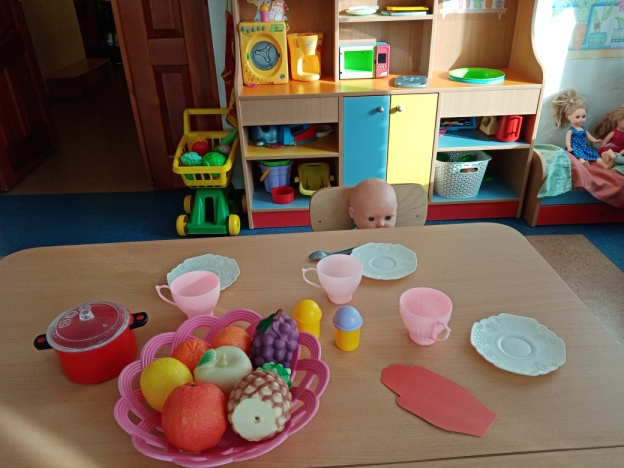 «КРАСНАЯ»- 
«НЕ ТРОГАТЬ! БУДУ ИГРАТЬ»
«ЗЕЛЁНАЯ»- 
«МОЖНО ДОСТРОИТЬ»
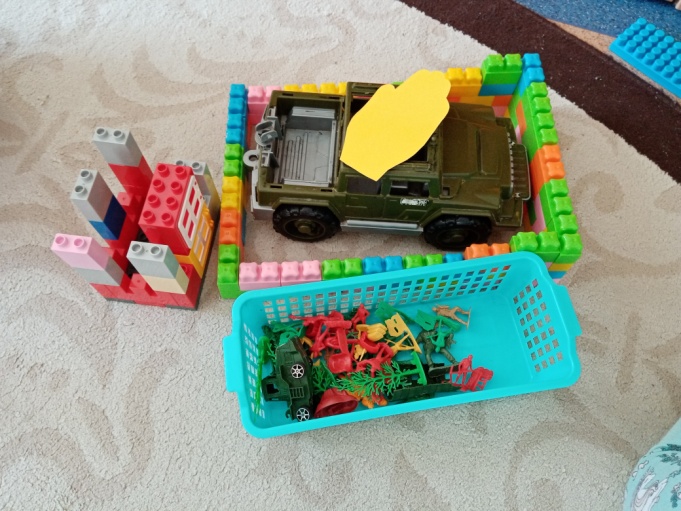 «ЖЁЛТАЯ»- «МОЖНО РАЗОБРАТЬ»
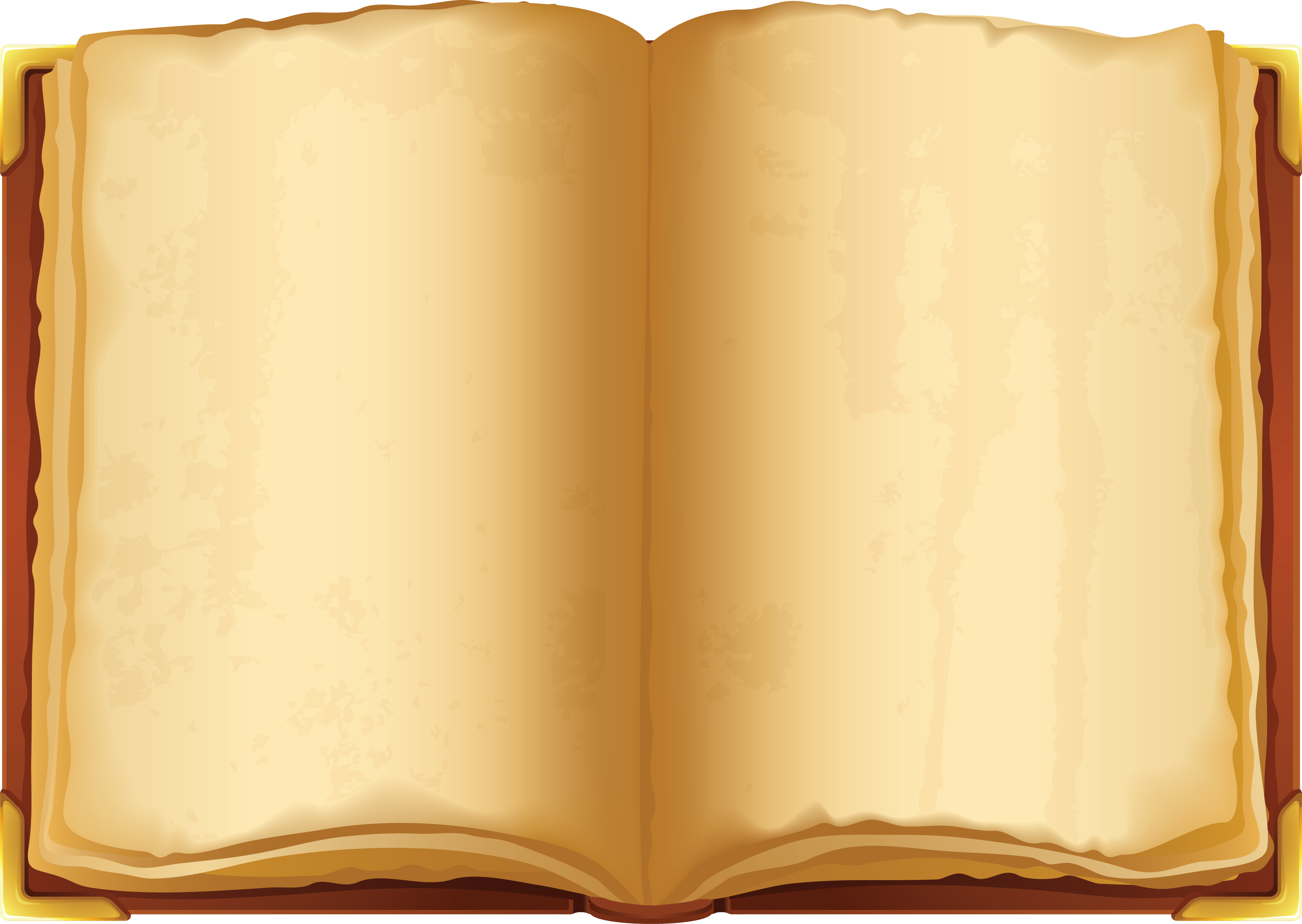 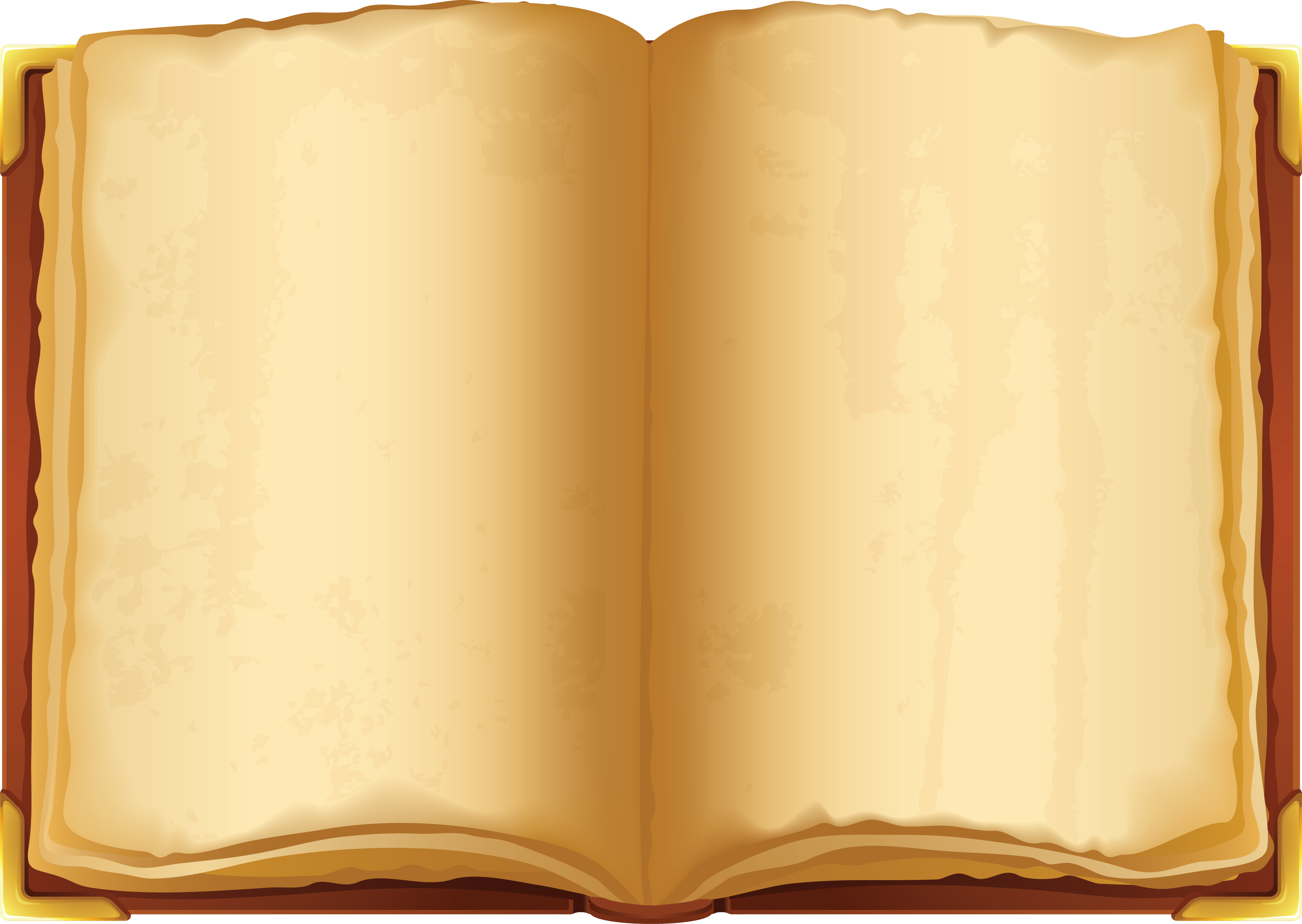 ПРОСТРАНСТВО ГРУППЫ
МАРКЕРЫ ПРОСТРАНСТВА
СОЗДАНИЕ КАРТЫ
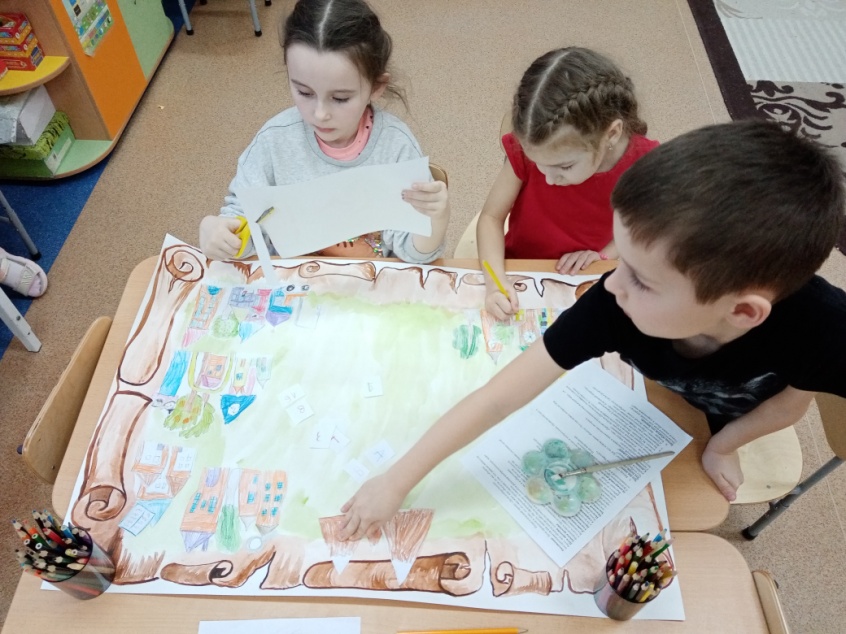 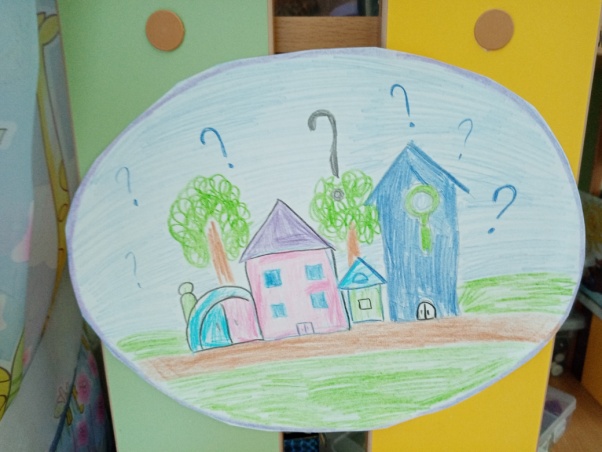 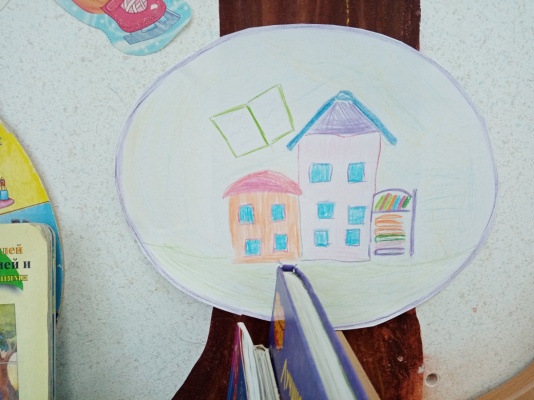 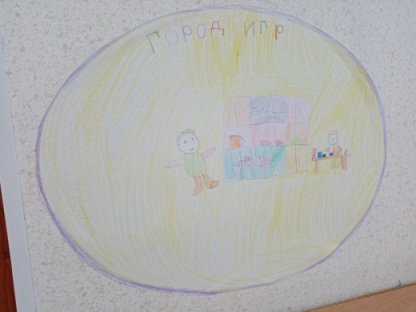 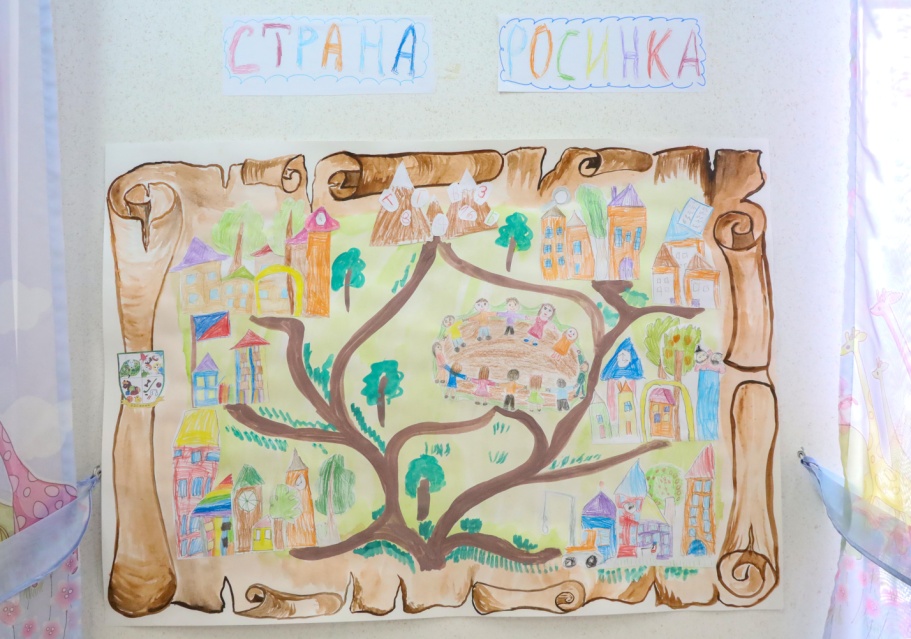 МАРКЕРЫ ДОСТУПА
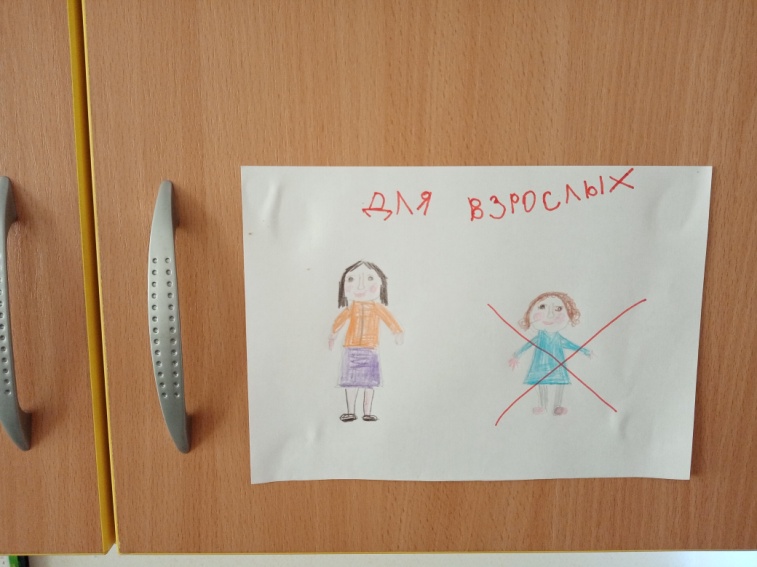 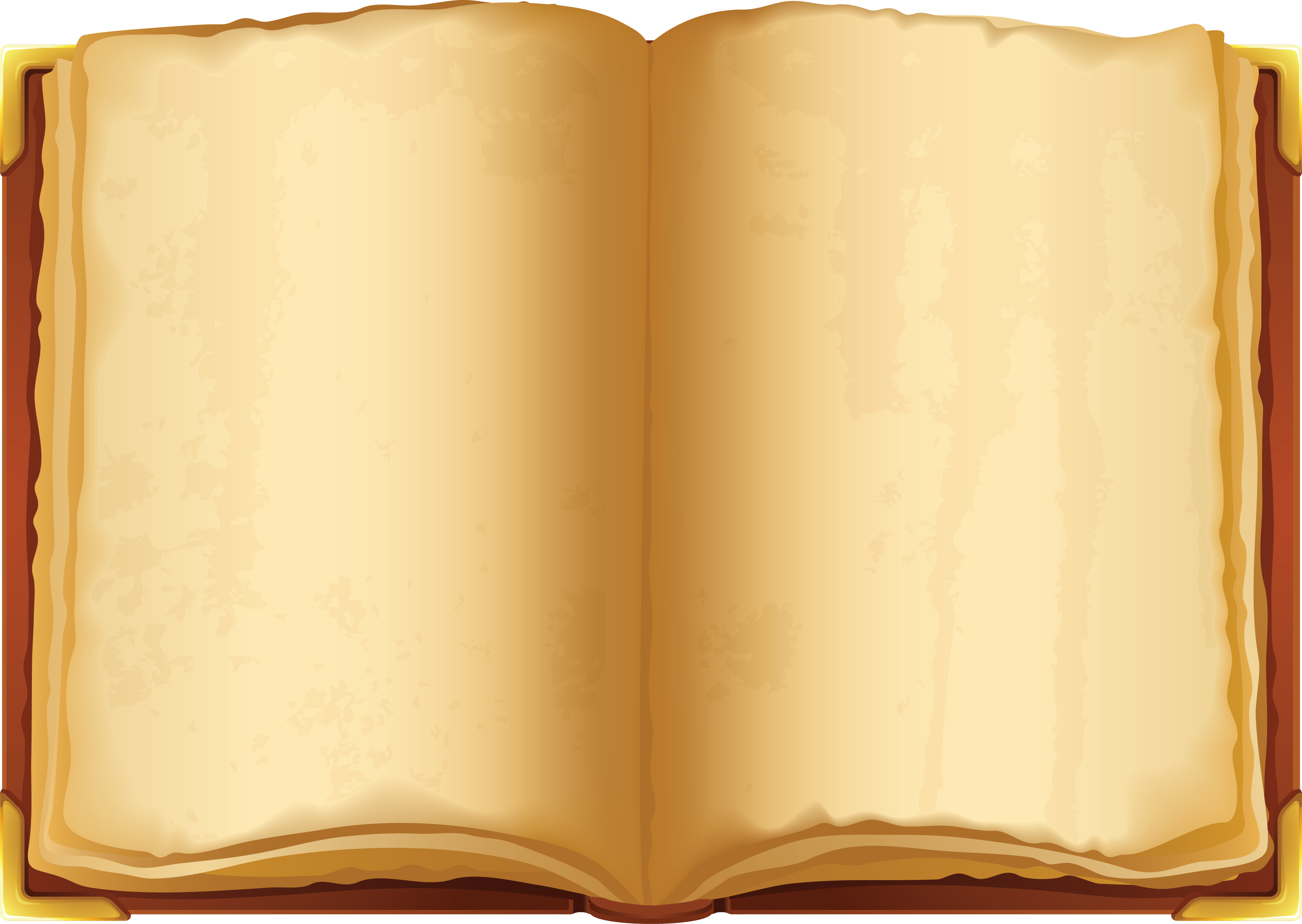 ПРОСТРАНСТВО ГРУППЫ
ГОРОД ПОЧЕМУЧЕК
ГОРОД СТРОИТЕЛЕЙ
ПЛОЩАДЬ СОБРАНИЙ
ГОРОД ИГР
ГОРОД ЧТЕЦОВ
ГОРОД МАСТЕРОВ
ТЕАТРАЛЬНЫЙ ГОРОДОК
ГОРЫ ЗНАНИЙ
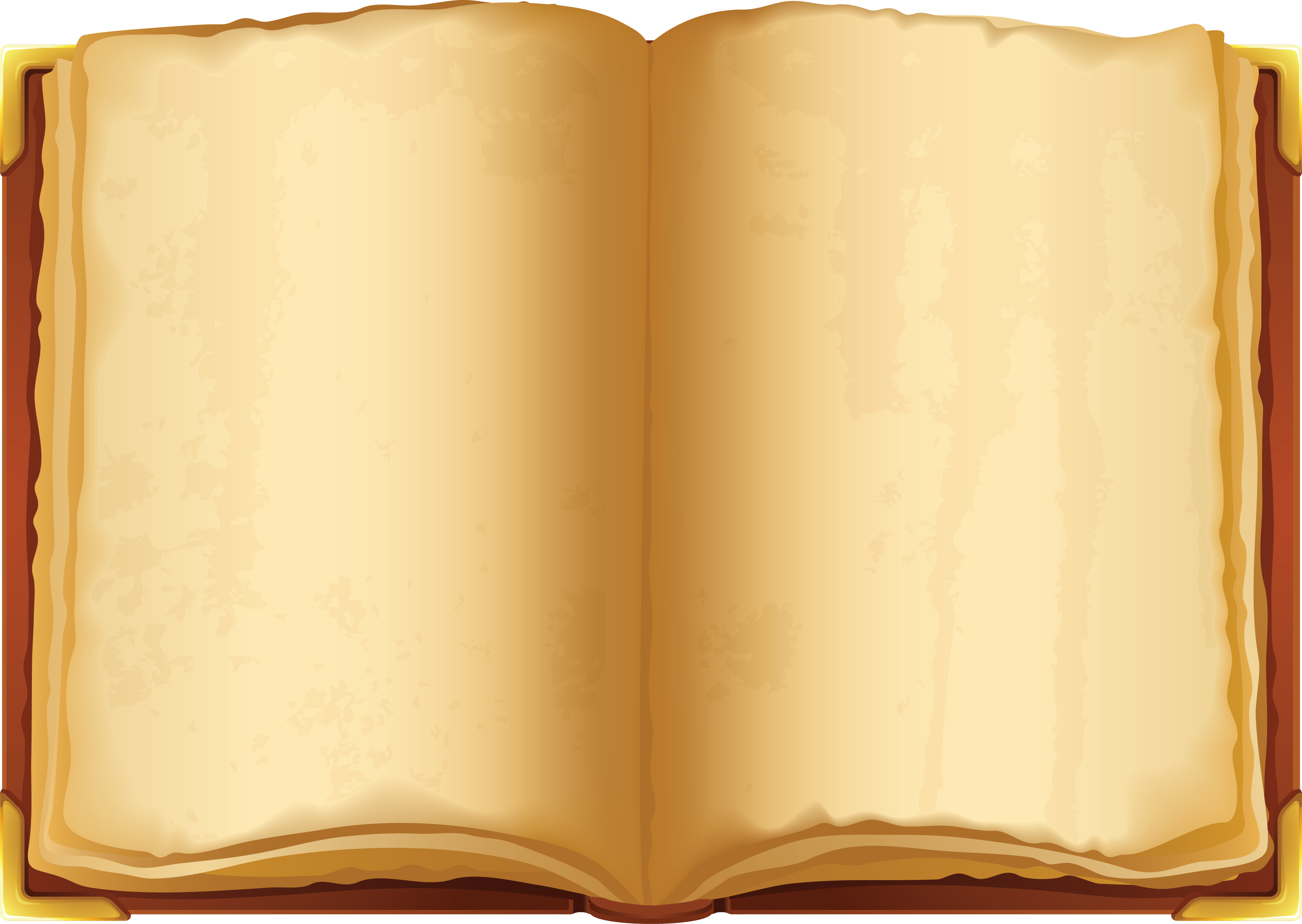 ПРОСТРАНСТВО ГРУППЫ
КАРТА КАК ЦЕНТР ВЫБОРА ДЕЯТЕЛЬНОСТИ
ДЕТСКАЯ НАВИГАЦИЯ
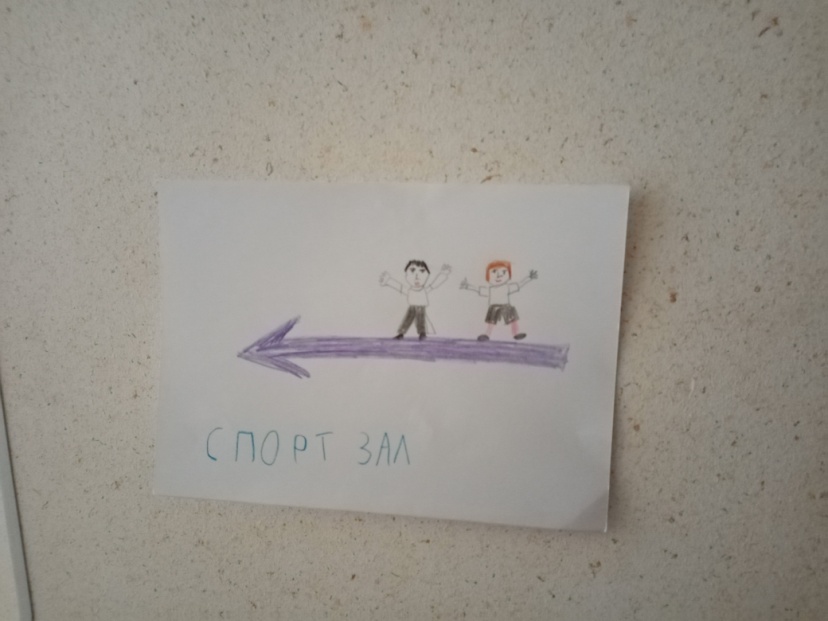 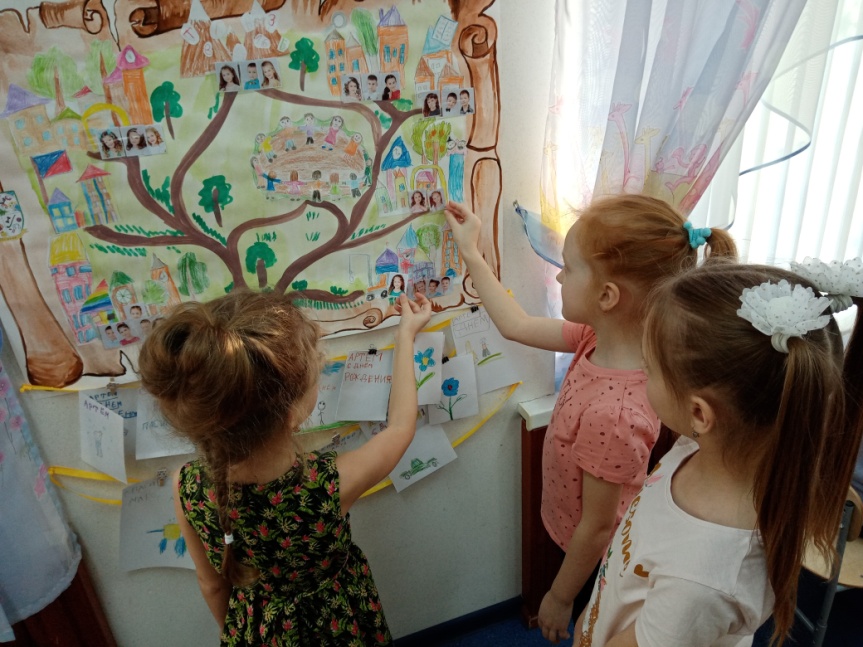 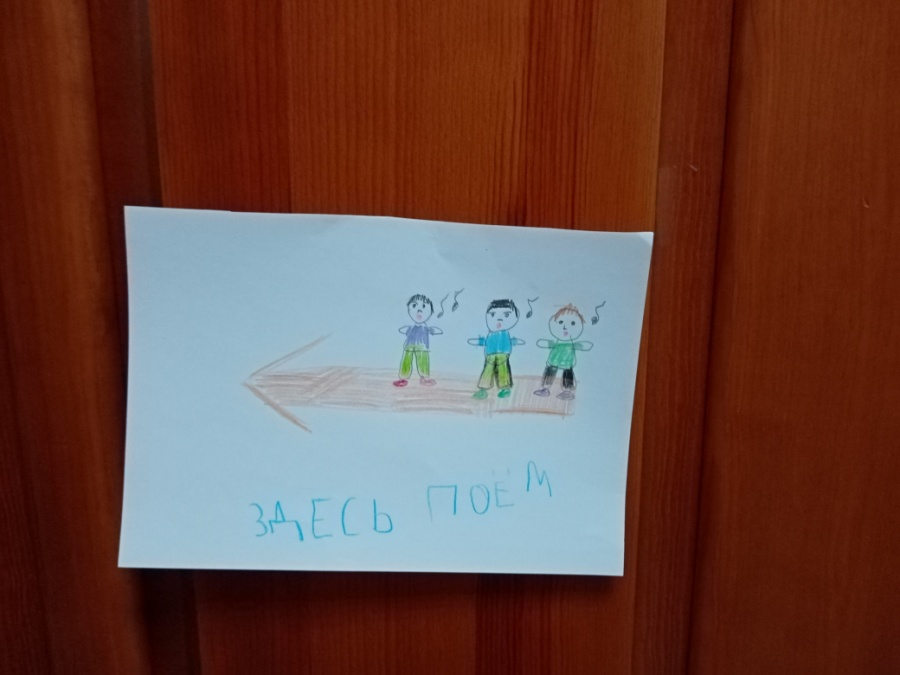 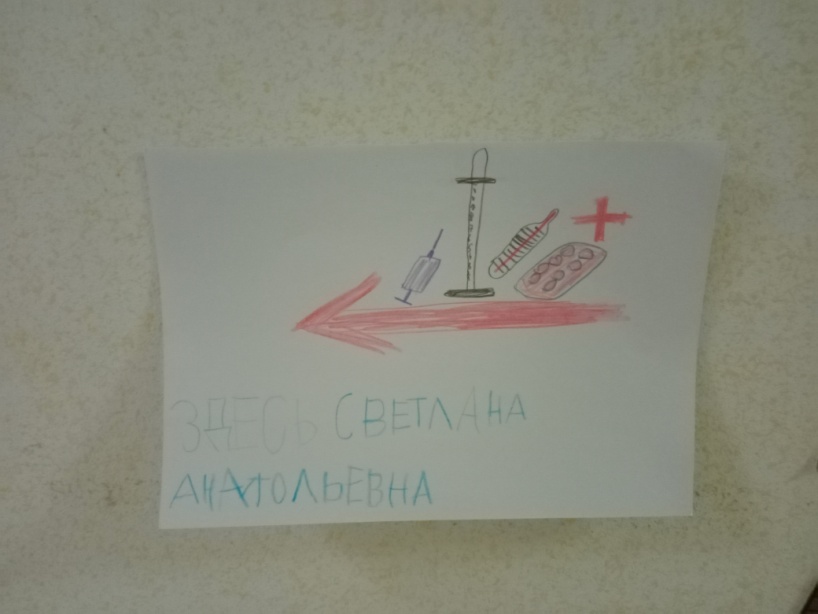 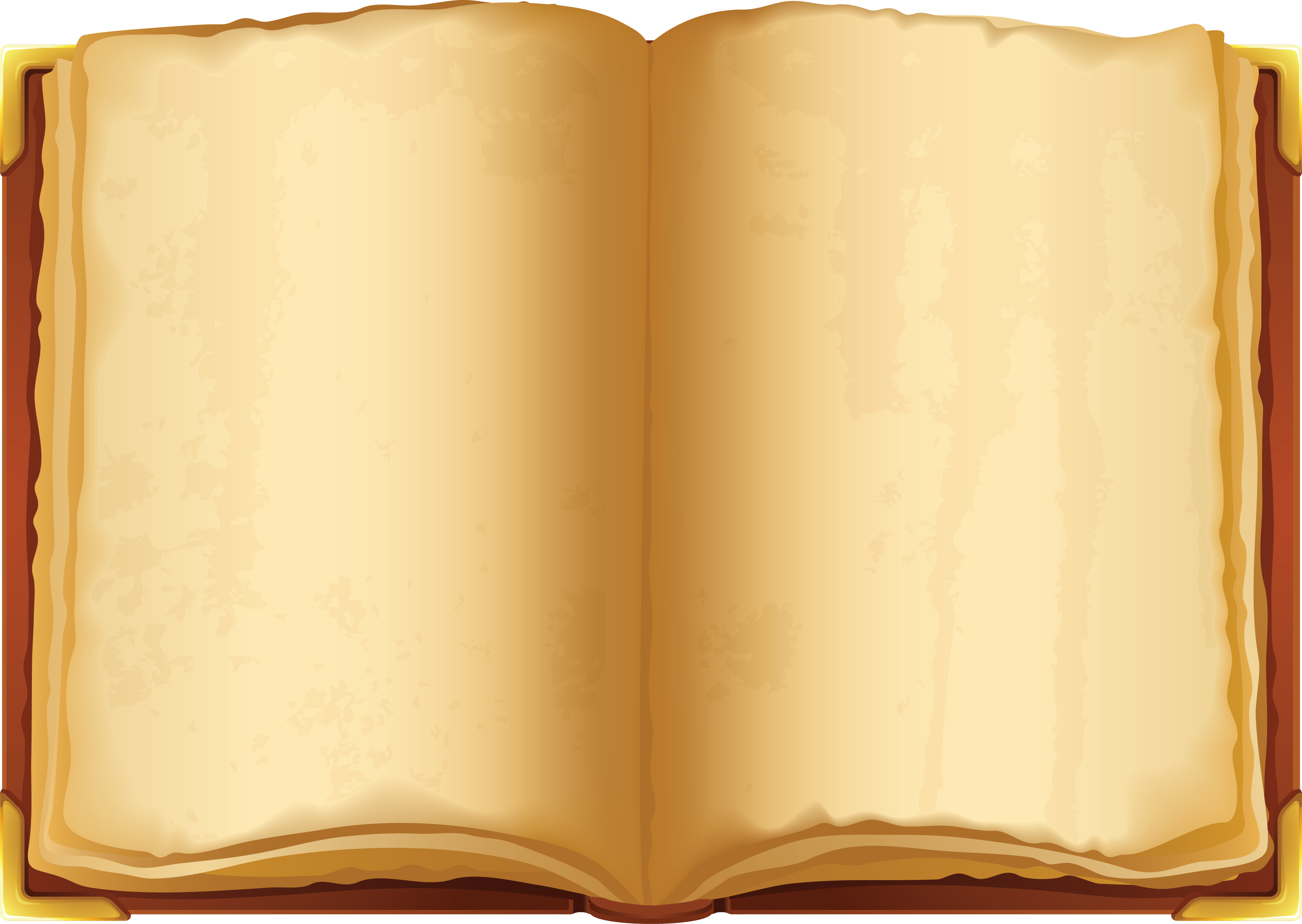 ПРОСТРАНСТВО ГРУППЫ
ПЕРСОНАЛЬНЫЕ ВЫСТАВКИ
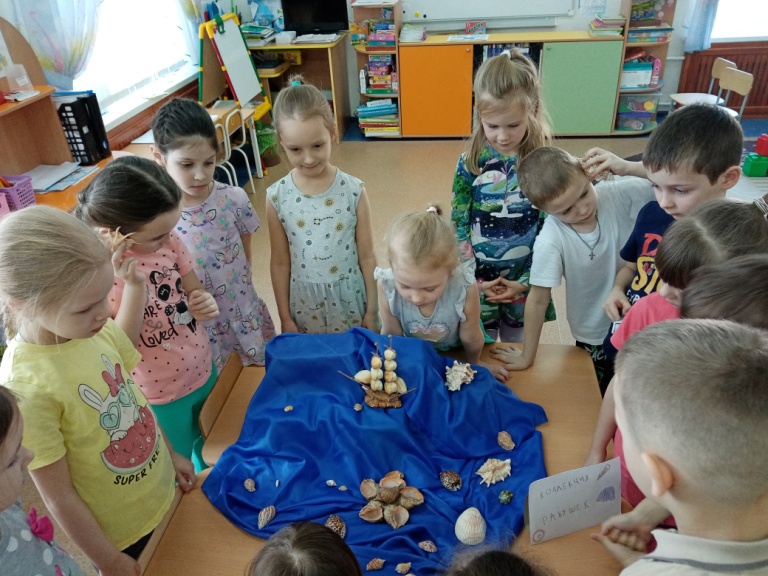 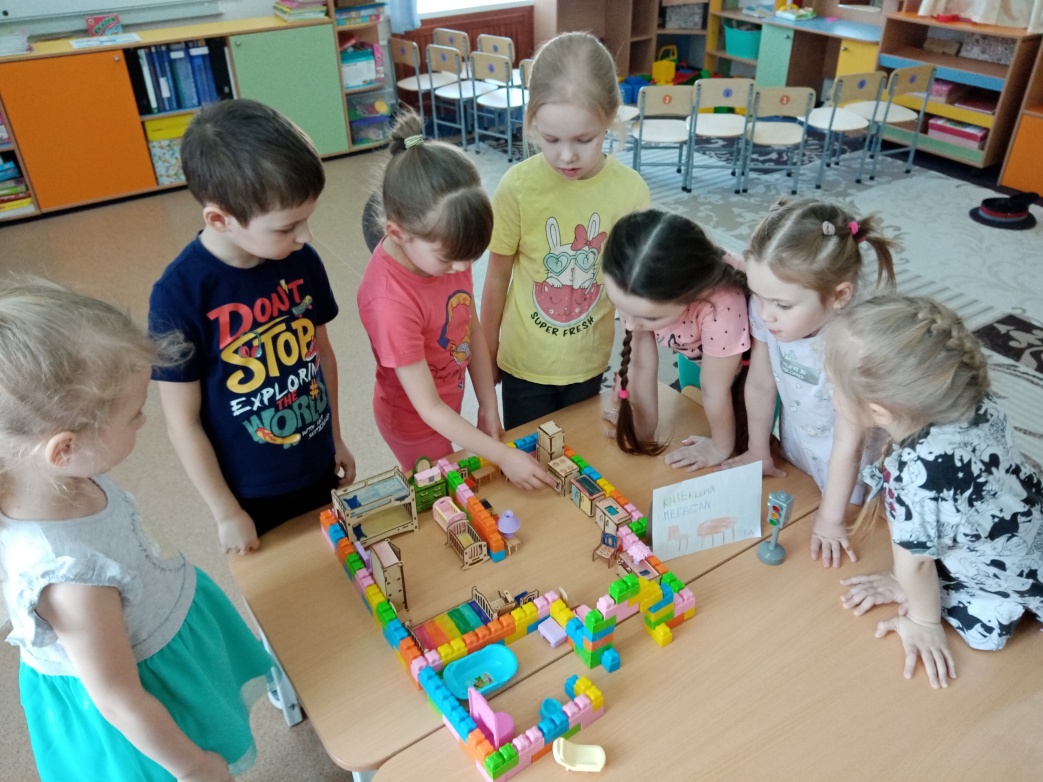 АВТОРСКИЕ ПОДИУМЫ
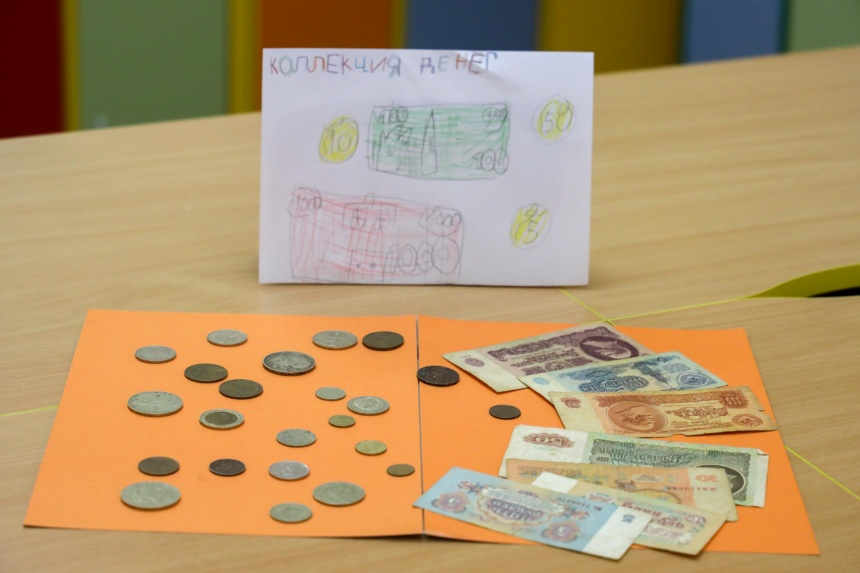 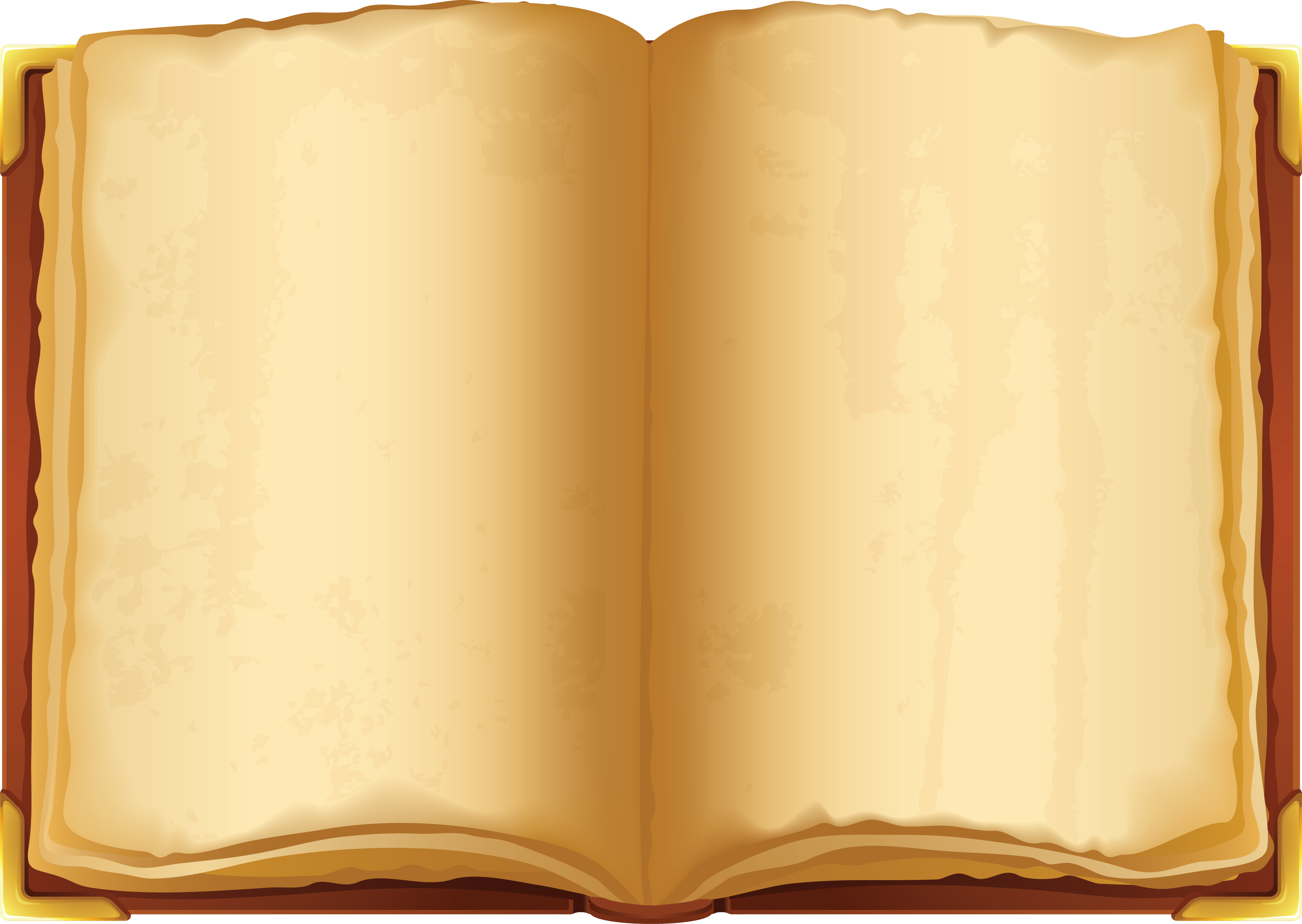 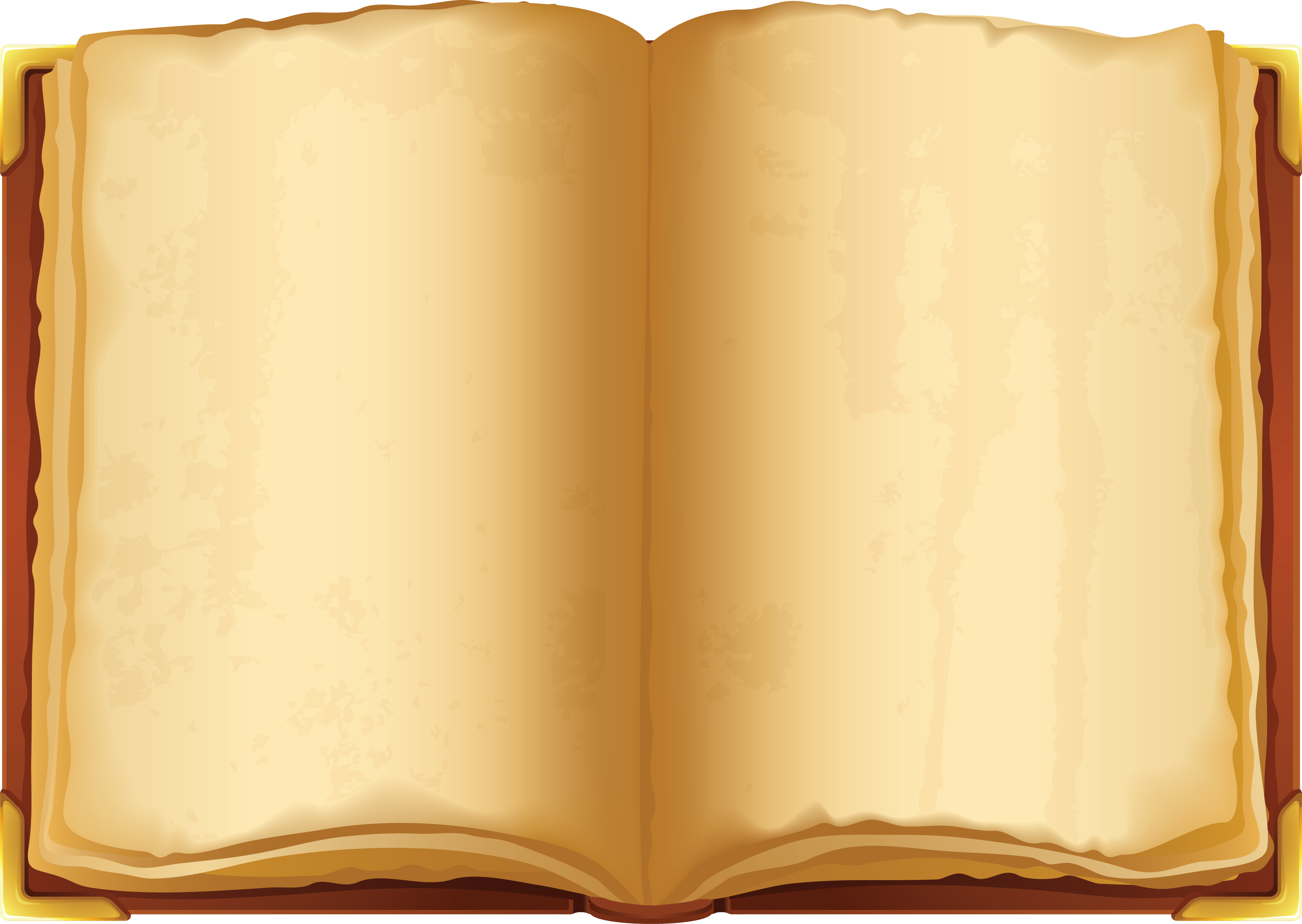 ДОКУМЕНТЫ ГРУППЫ
КОНСТИТУЦИЯ
МЕНЮ
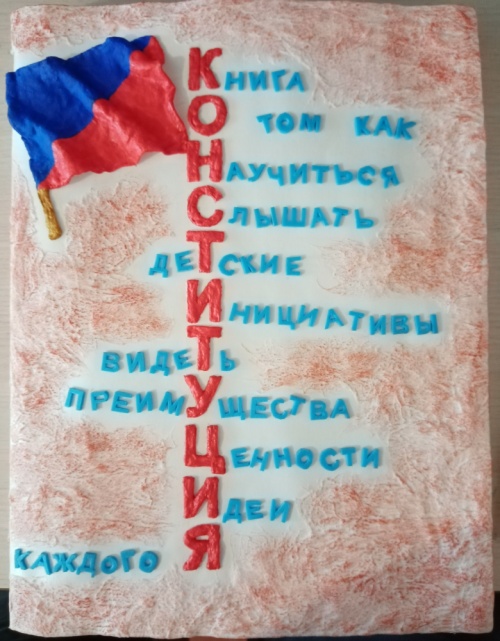 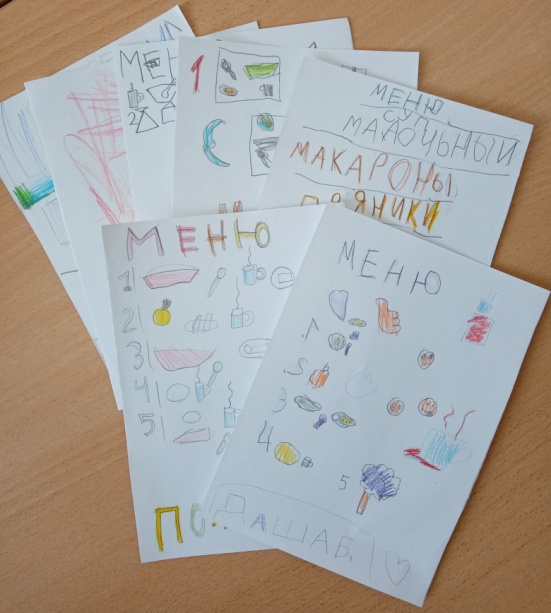 ПАСПОРТ
ПЛАНЫ НА ДЕНЬ, НА ВЫХОДНЫЕ
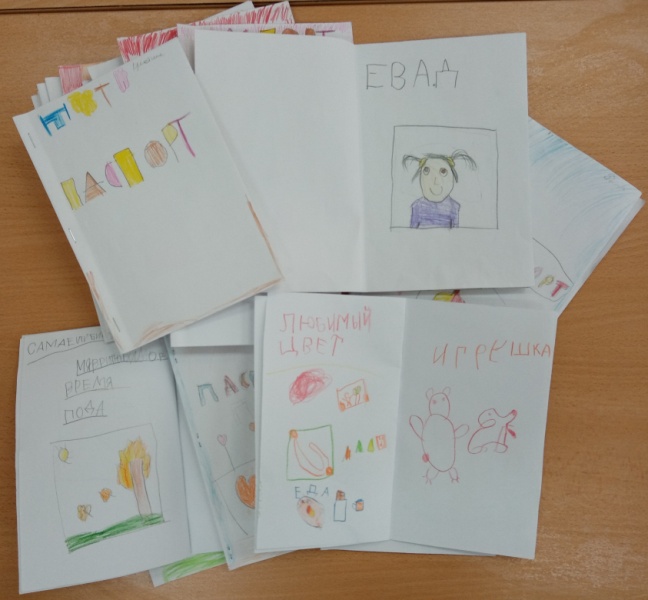 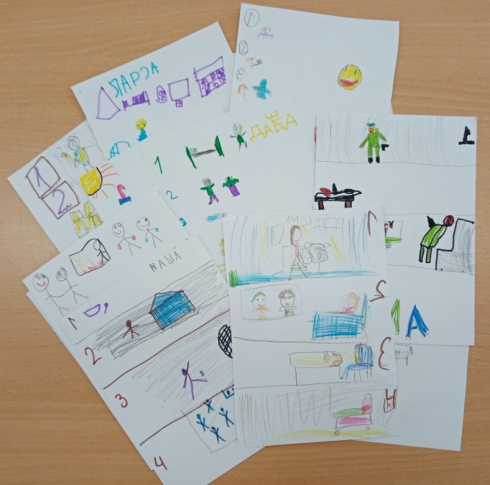 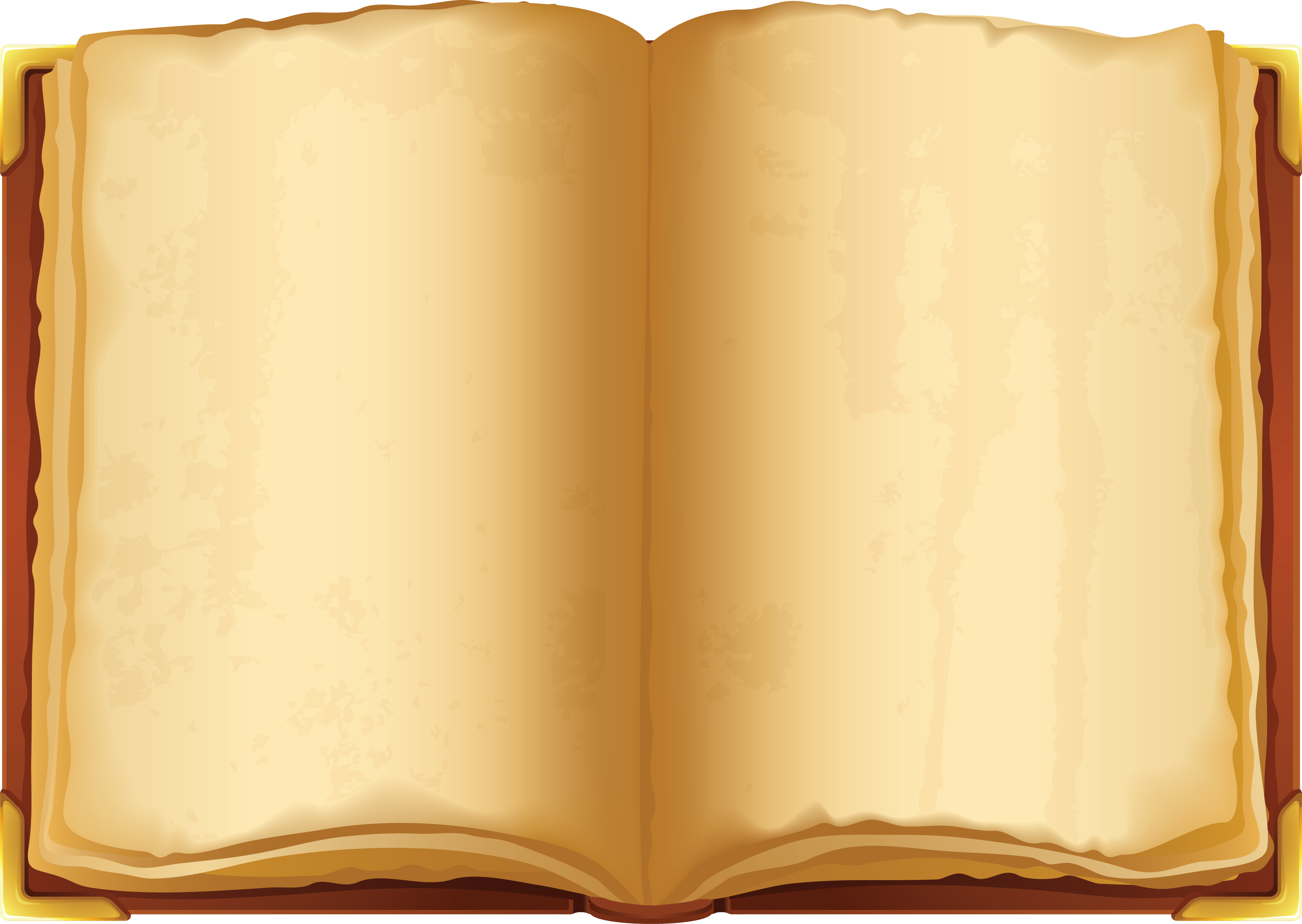 ПОВТОРНЫЙ СОЦИАЛЬНЫЙ ОПРОС
«Ребенок в детском саду – хозяин или гость?»
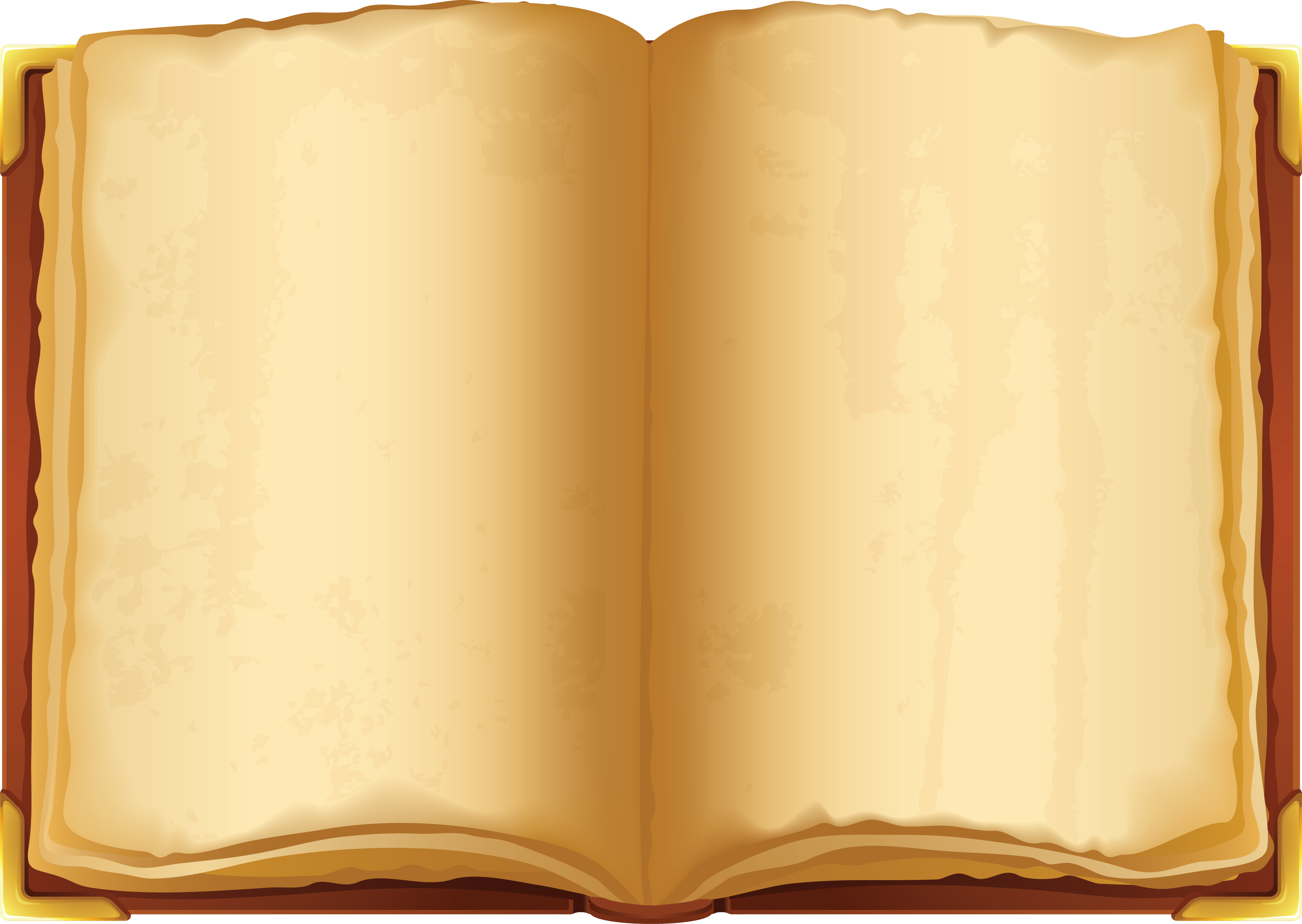 Образовательные Эффекты для субъектов брендирования
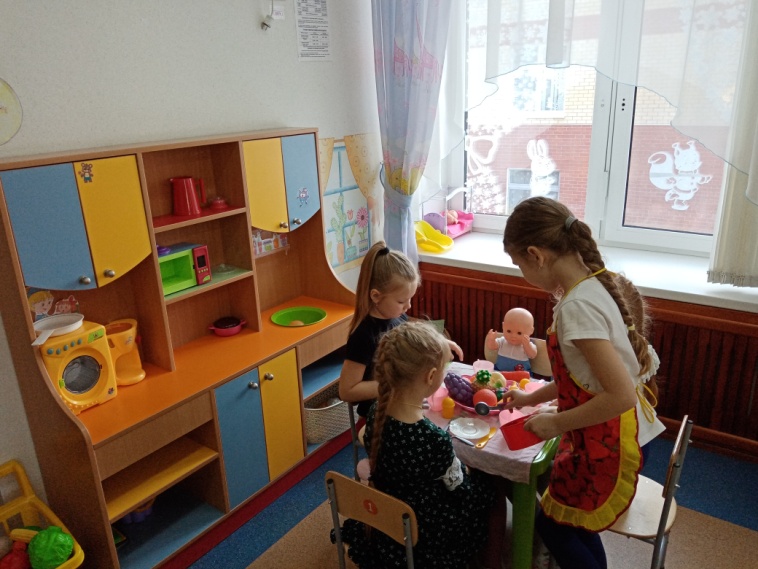 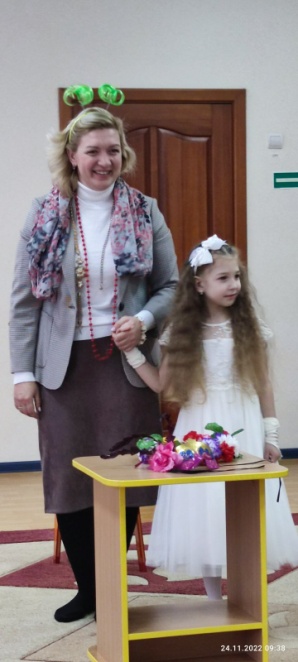